“Revision” lesson
An exam in a lesson – getting 100%
Quick, quick, quick!
Some key words – what am I talking about?
Upload
Download
Rip
Store
Back up
Sync
Transfer
Questions straight from a paper
Work as fast as you can...

AIM:
TO GET FULL MARKS ON EXAM QUESTIONS
**(with a little bit of help)**

Sometimes stating the obvious is the best option!

Nailing the 2 marks and the 6 mark questions...
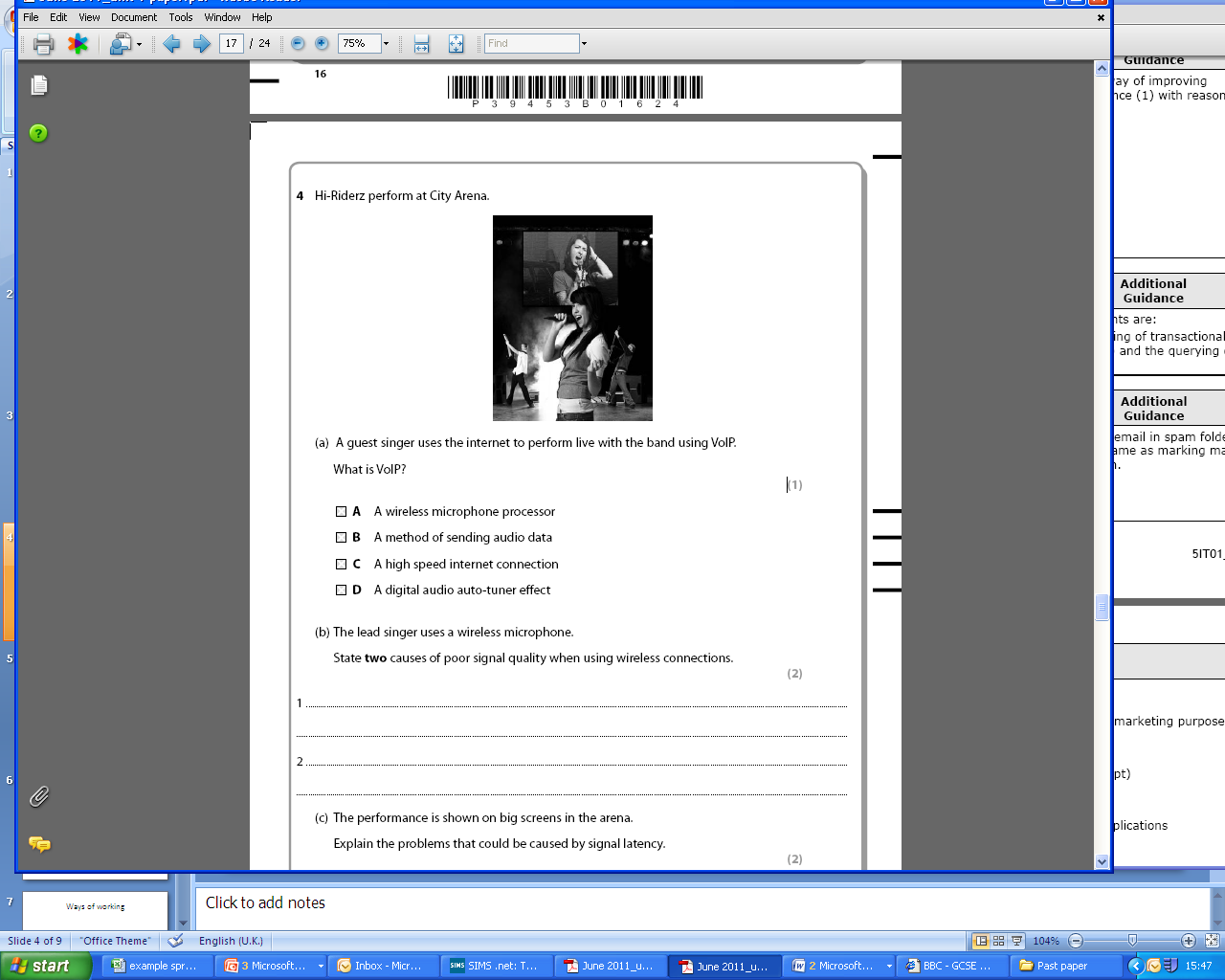 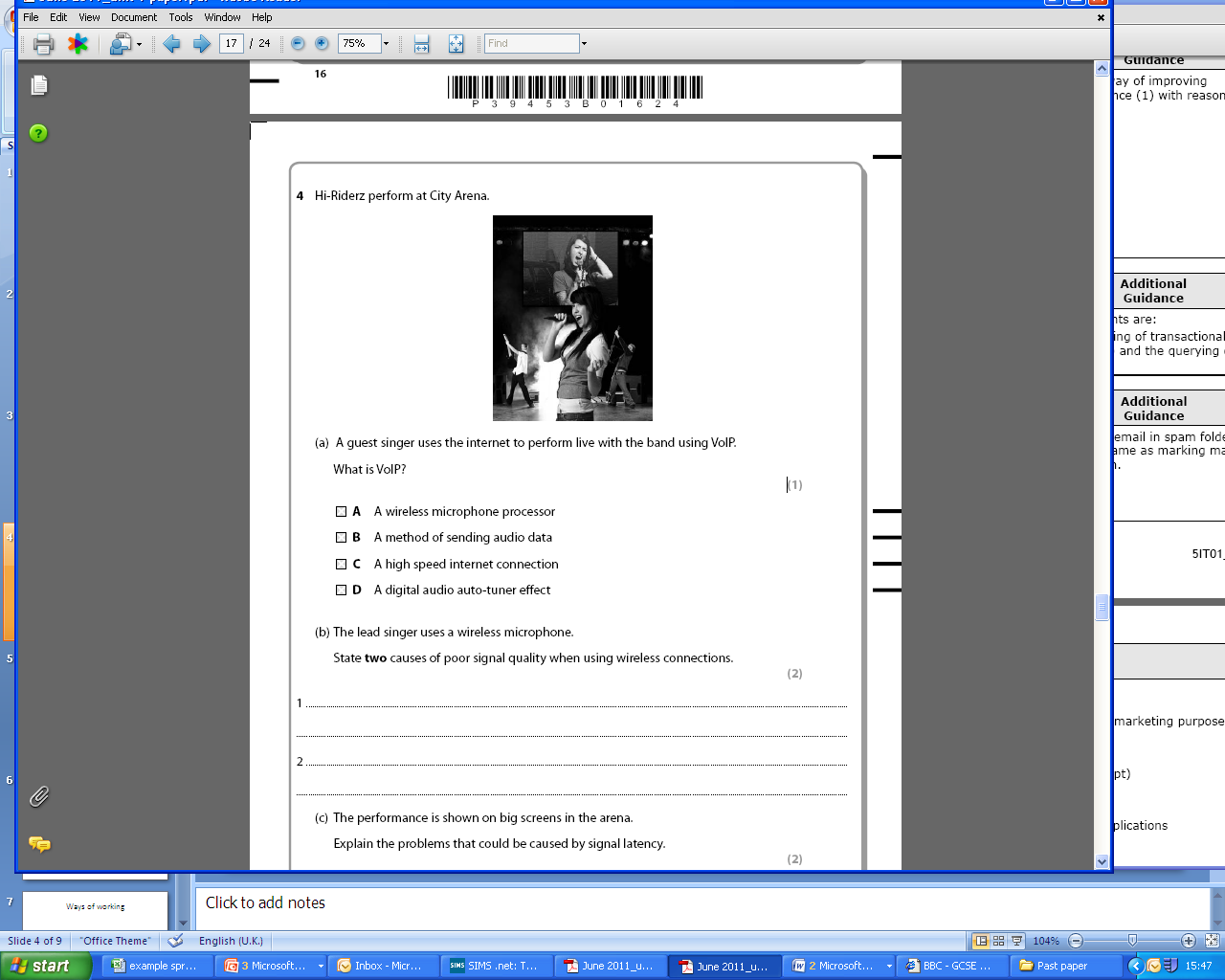 What can affect a 
wireless signal?
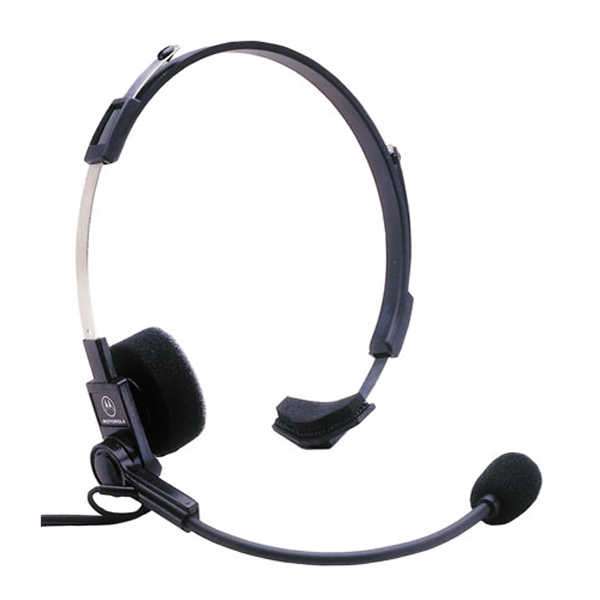 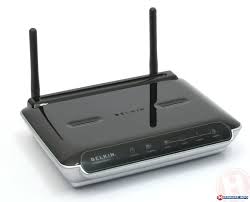 [Speaker Notes: B

Any two from:
• interference
• physical block
• frequency overload
• distance from receiver]
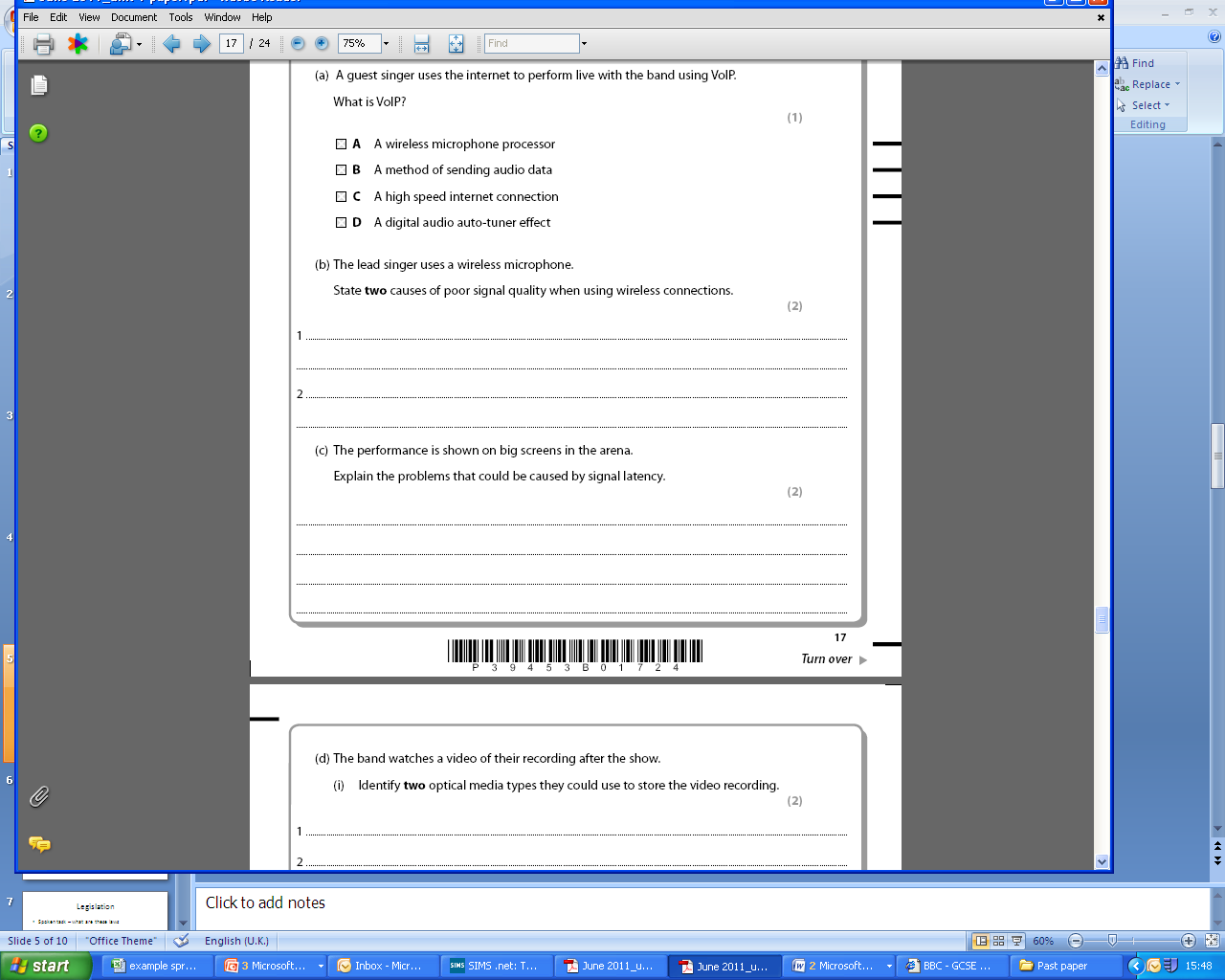 1. What actually happens when there is a delay in the signal?
2. What does that lead to at the concert?
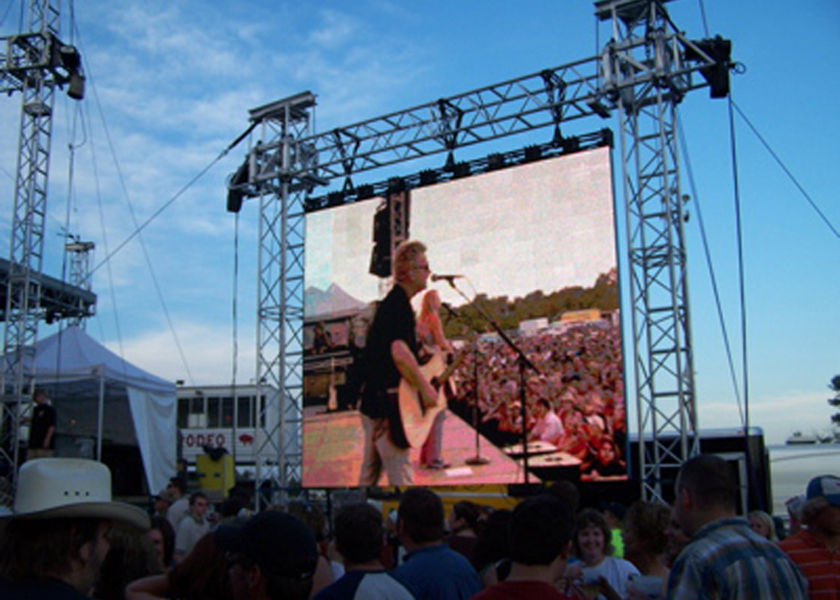 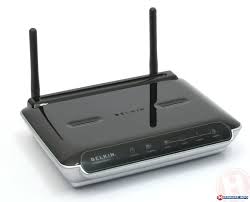 [Speaker Notes: Images may be out of time with the sound/live
performance (1) and this gives a poor audience
experience (1)

Any two of:
• Blu-ray
• HD-DVD
• DVD
• CD

One student response from (d)(i) (e.g. Blu-ray) has
larger storage capacity (1) so can hold more data to
provide better quality sound (1)

Explanation to include two differences from:
• less data used to store audio information
• makes it quicker to download
• It is a popular format
• increases compatibility

Reduced audio quality / low quality / sound quality]
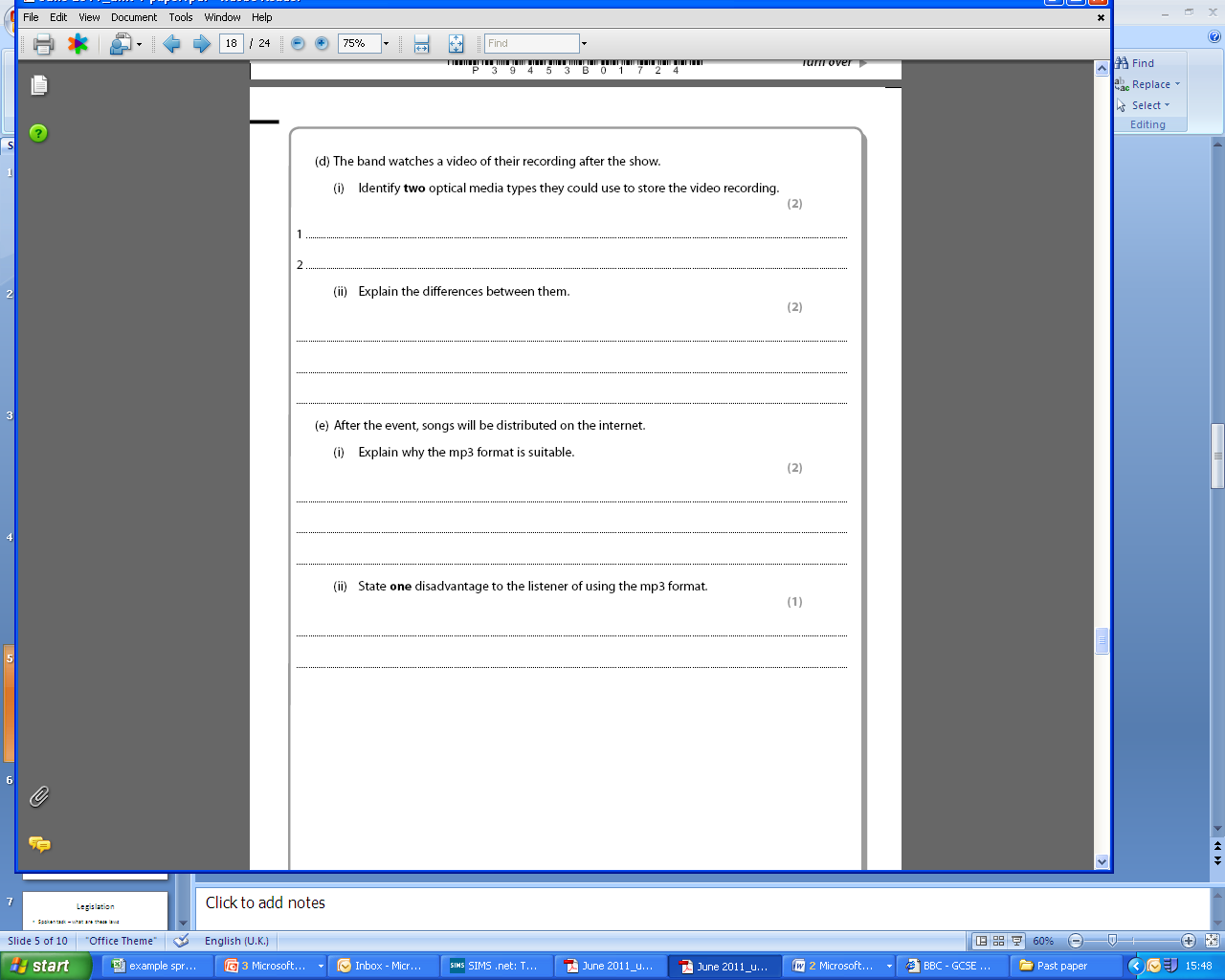 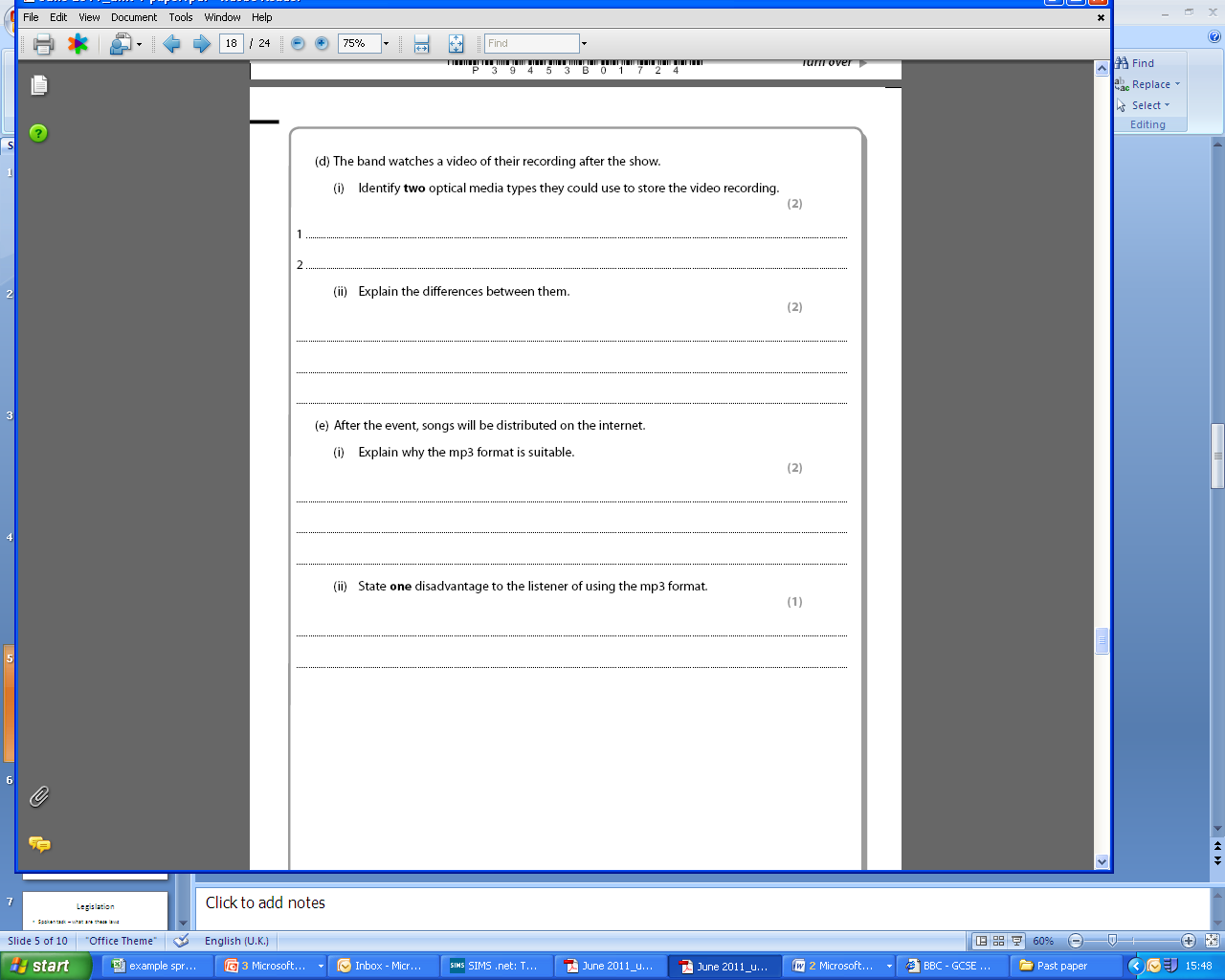 What is the main difference
What does that mean?
[Speaker Notes: Any two of:
• Blu-ray
• HD-DVD
• DVD
• CD

One student response from (d)(i) (e.g. Blu-ray) has
larger storage capacity (1) so can hold more data to
provide better quality sound (1)]
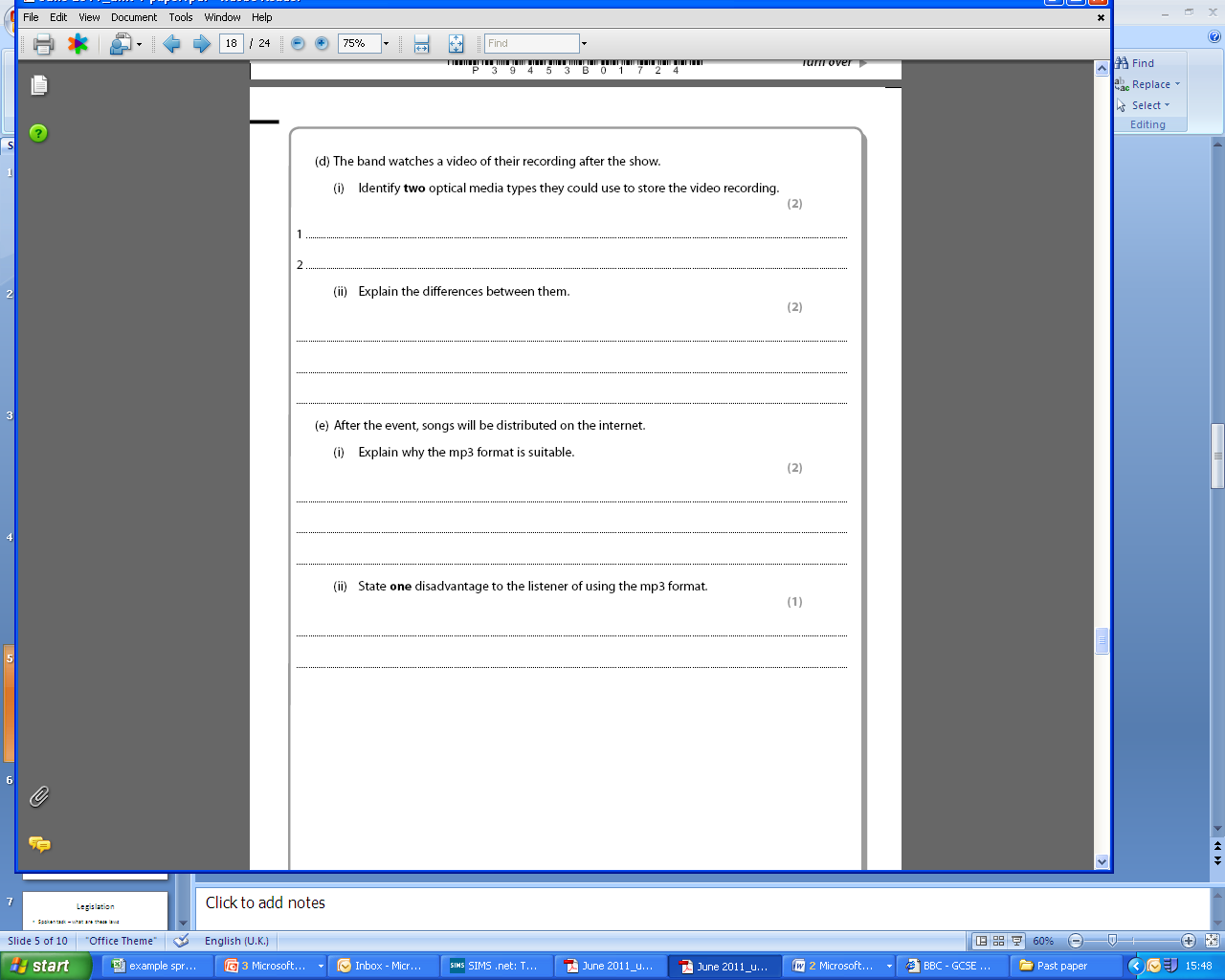 What is the main feature of an Mp3 compared to a CD?
Why is it suitable for the internet?
[Speaker Notes: Explanation to include two differences from:
• less data used to store audio information
• makes it quicker to download
• It is a popular format
• increases compatibility

Reduced audio quality / low quality / sound quality]
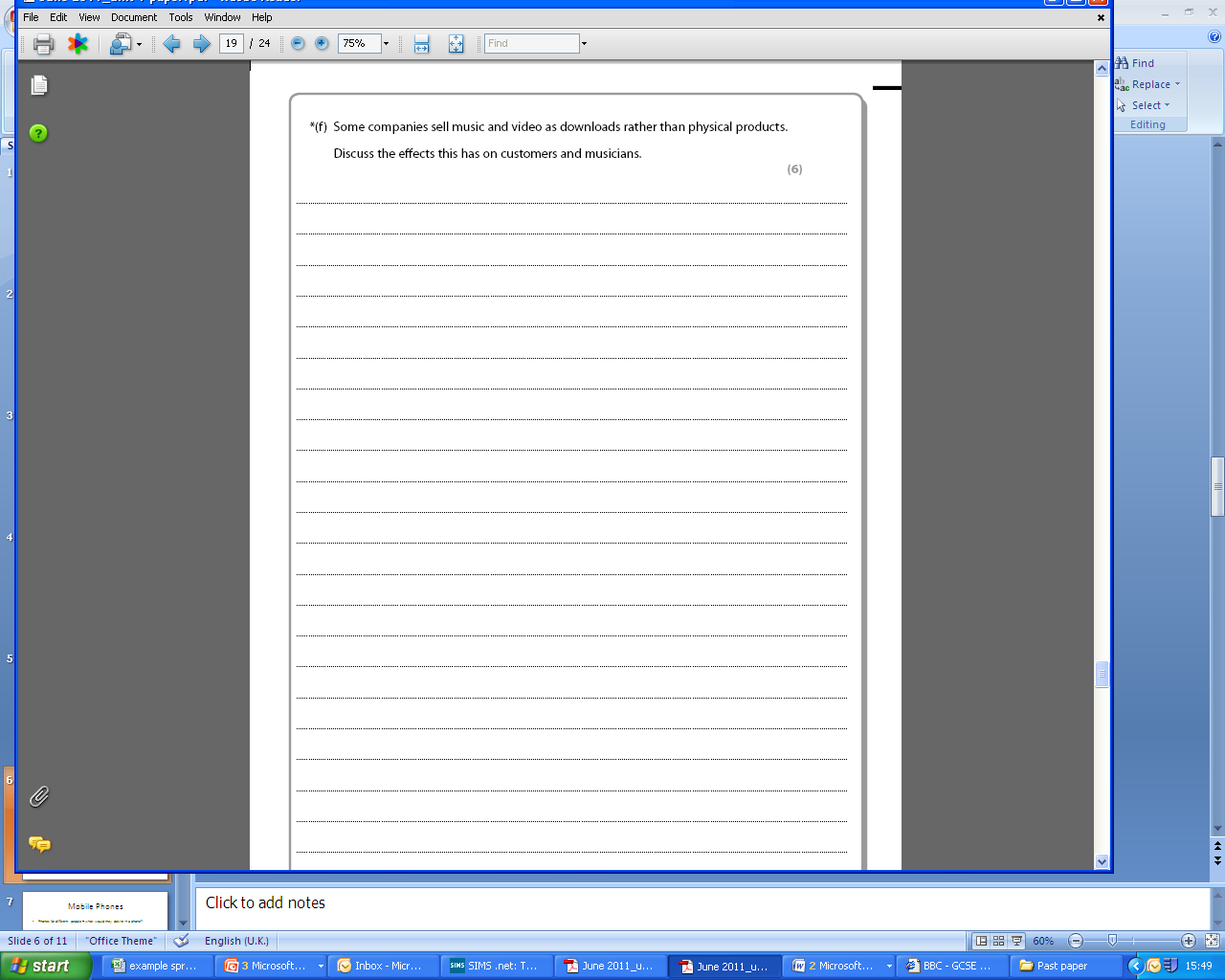 Think of three good 
things about downloads?
Think of three problems
about downloads?
1 mark for each
[Speaker Notes: Accessibility
• Consumers need particular (format compatible) devices to listen, which limits the market for the band (unless they
provide for a range of formats).
• 24x7x365 access to music.
• Digital divide (access dependent on internet access and digital literacy).
• Understand and use range of formats / incompatibility.
Copyright and piracy
• DRM reduces opportunity for consumers to share files / can limit storage of files to certain (numbers of) devices.
• DRM helps protect musicians’ revenue.
• Consumers must abide by new laws (Digital Economy Act 2010).
• Downloadable content is more easily shared than physical products.
• Musicians may rely more on other revenue (subscriptions / concerts etc).
Variety
• Musicians may create more popular music (that sells in higher volumes) due to reduced sales caused by piracy.
• Only certain labels / artists distribute online.
Revenue/Marketing
• Different style of advertising required for downloads.
• Musicians may/can choose to be independent by self promote / break from publishers.
• Payment systems and/or payment technologies.
General / Personal preference
• Need software and hardware to listen back to music.
• Download does not have same ‘feel’ as material product.
• Sound quality: some people prefer sound of vinyl]
Some key words – what am I talking about?
Phishing
Pharming
Spam
Netbot
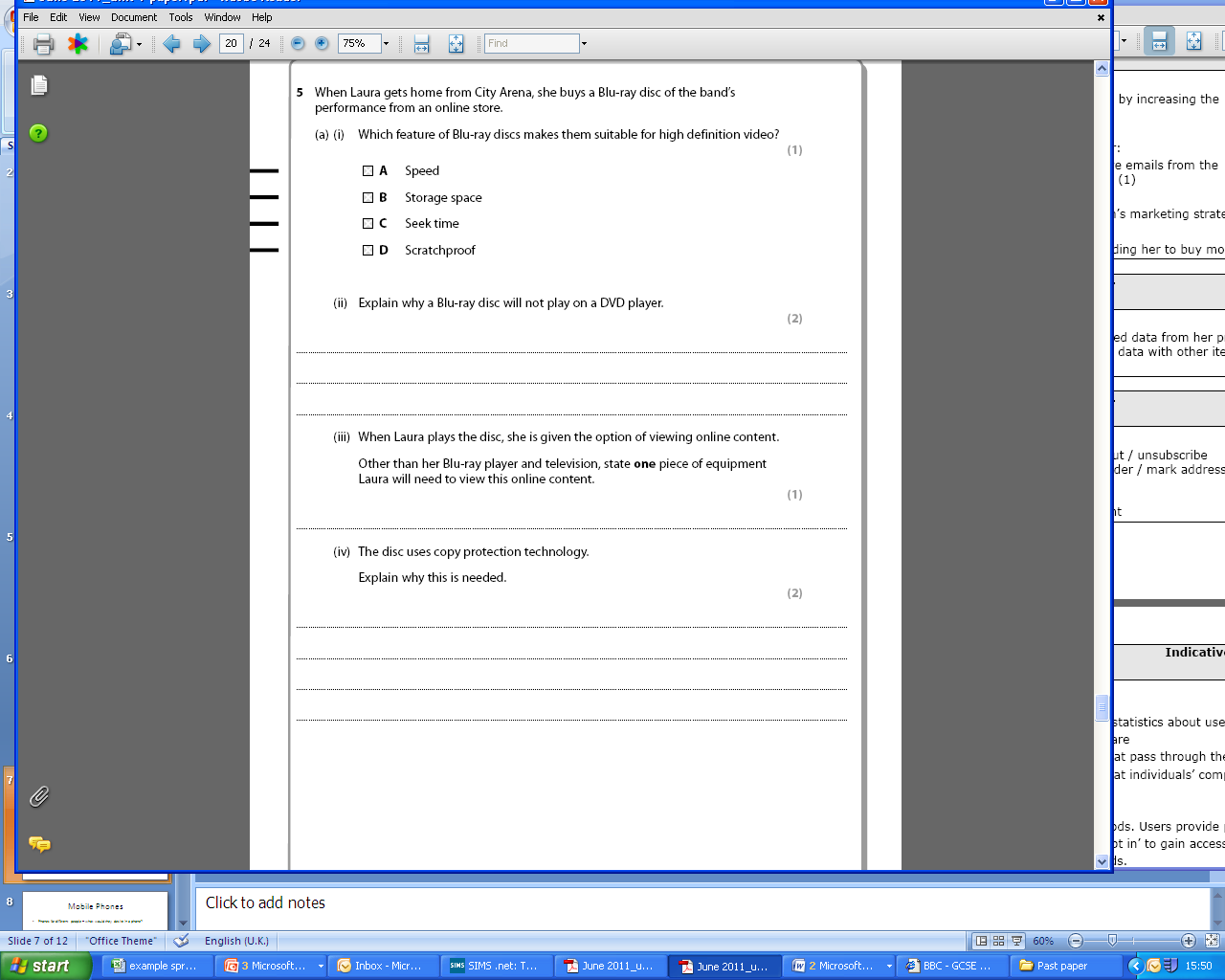 What is the main difference between DVD and Blu Ray?
Why is it not suitable for a DVD player?
[Speaker Notes: B

Any two explanation points from:
• Discs use different formats
• Not compatible
• Unable to be read
• Blu-ray uses a different laser
=]
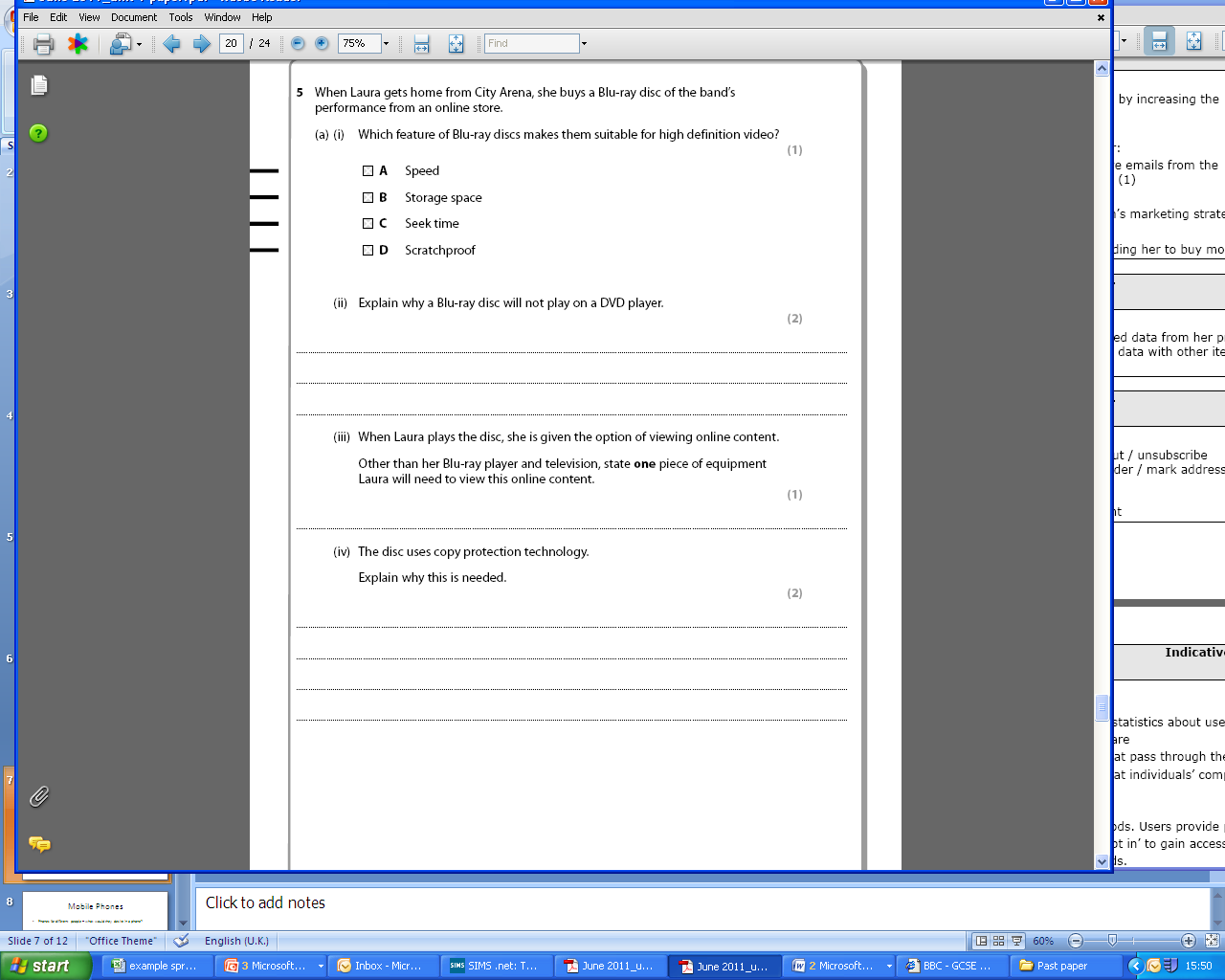 1. What is the main reason to protect the disc?
2. What does that mean to the artist?
[Speaker Notes: Modem / Ethernet cable / (Wireless) dongle /
(Wireless) Router / Wireless adapter

Explanation:
To stop the media from being shared / copied
and sold illegally / prevent it being ripped. (1)
This helps protect the rights/revenue of the
copyright owner. (1)]
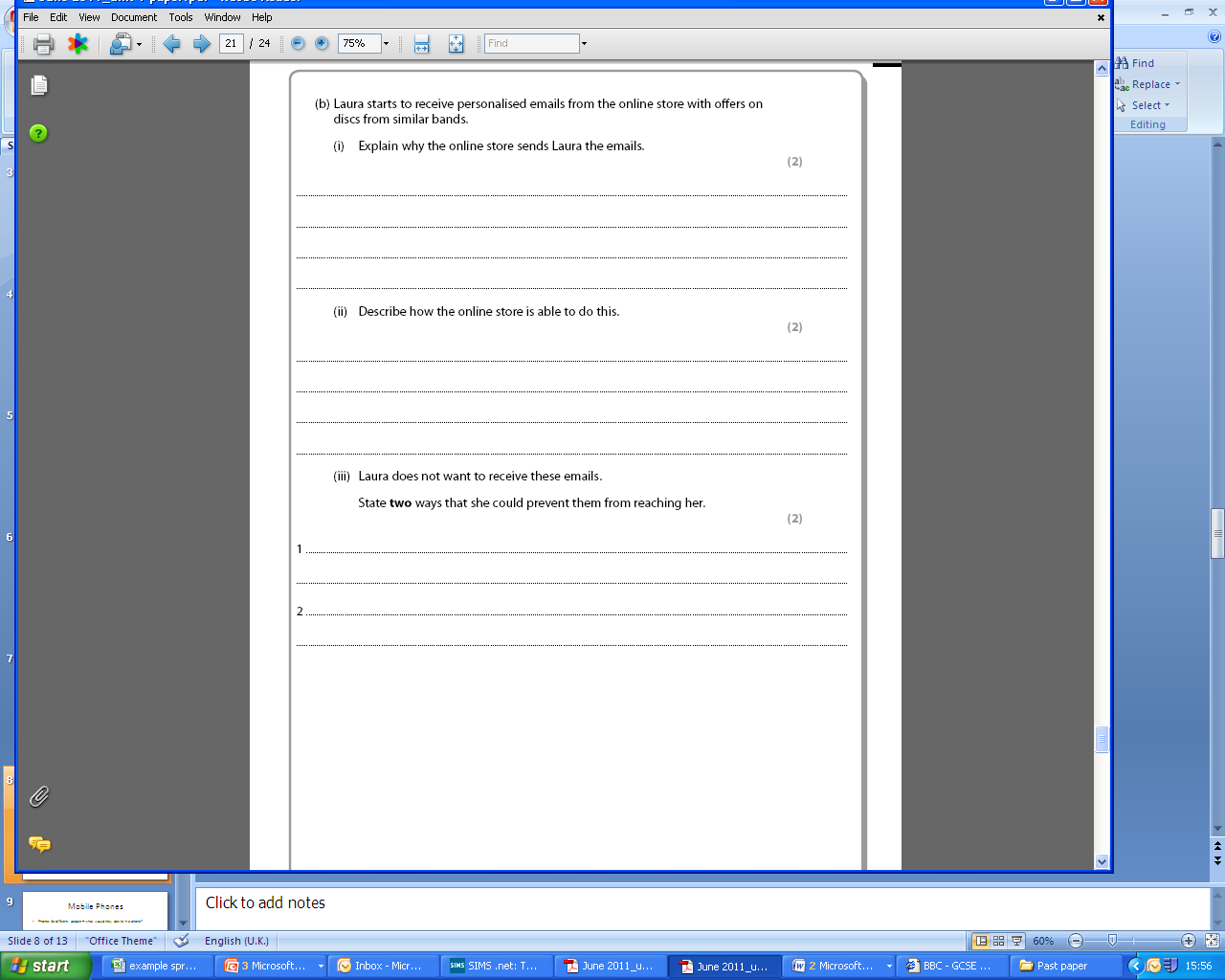 1. What is likely to be the content of these emails?
2. How can they be more personal?
[Speaker Notes: To improve Laura’s experience (1) by increasing the
relevance of the adverts (1)
1 mark (max) may be awarded for:
• Laura has opted in to receive emails from the
company (or not opted out) (1)
or,
• reference to an organisation’s marketing strategy (1)
or,
• answers relating to: persuading her to buy more (1)]
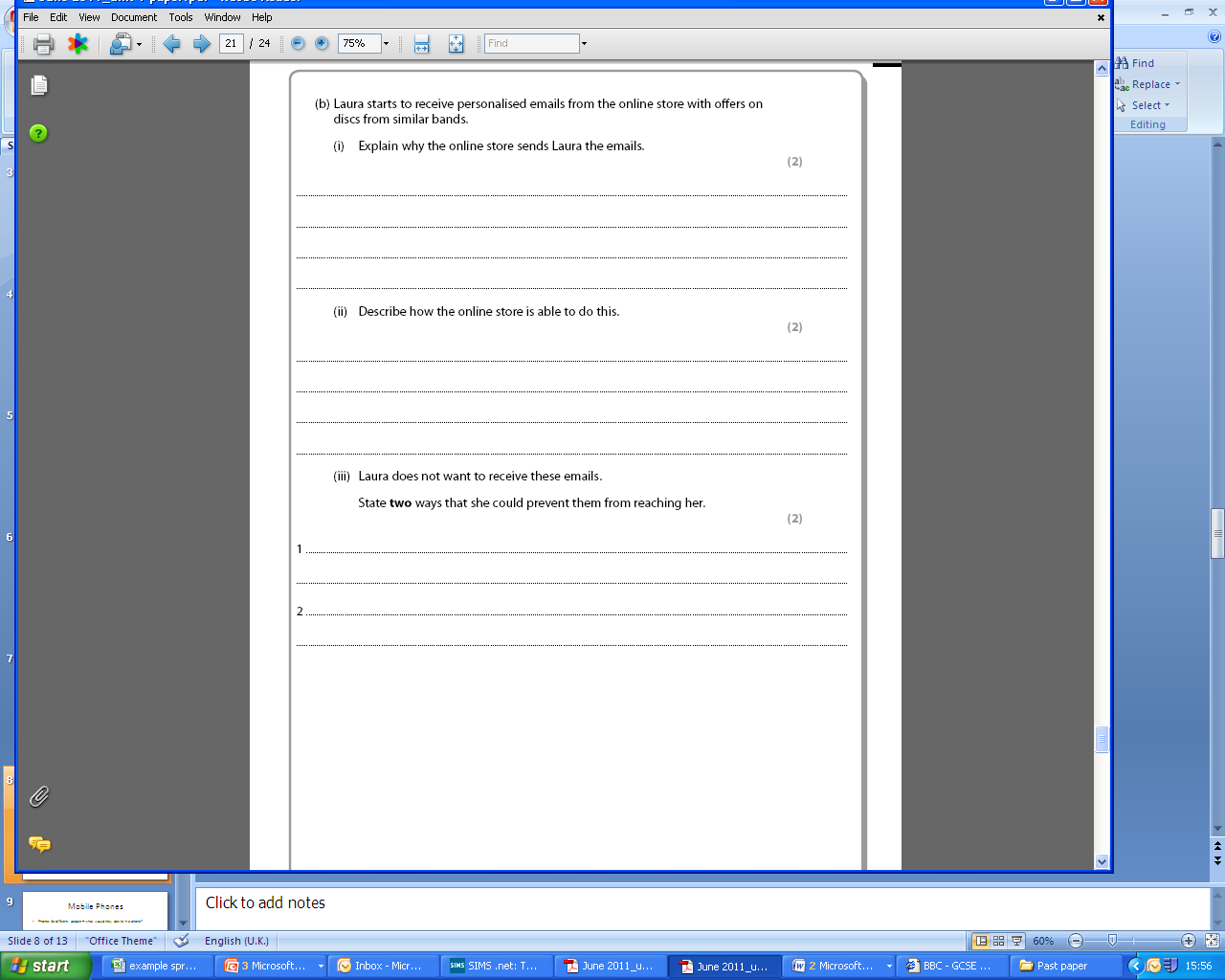 1. What kind of data is collected?
2. What can they now start doing with this info?
[Speaker Notes: Description:
The online shop have stored/tracked data from her previous
transactions (1) and matched that data with other items for
sale (1).

Any two from:
• Contact the sender to opt out / unsubscribe
• Filter her emails / block sender / mark address as
spam
• Change her email address
• Deactivate her email account]
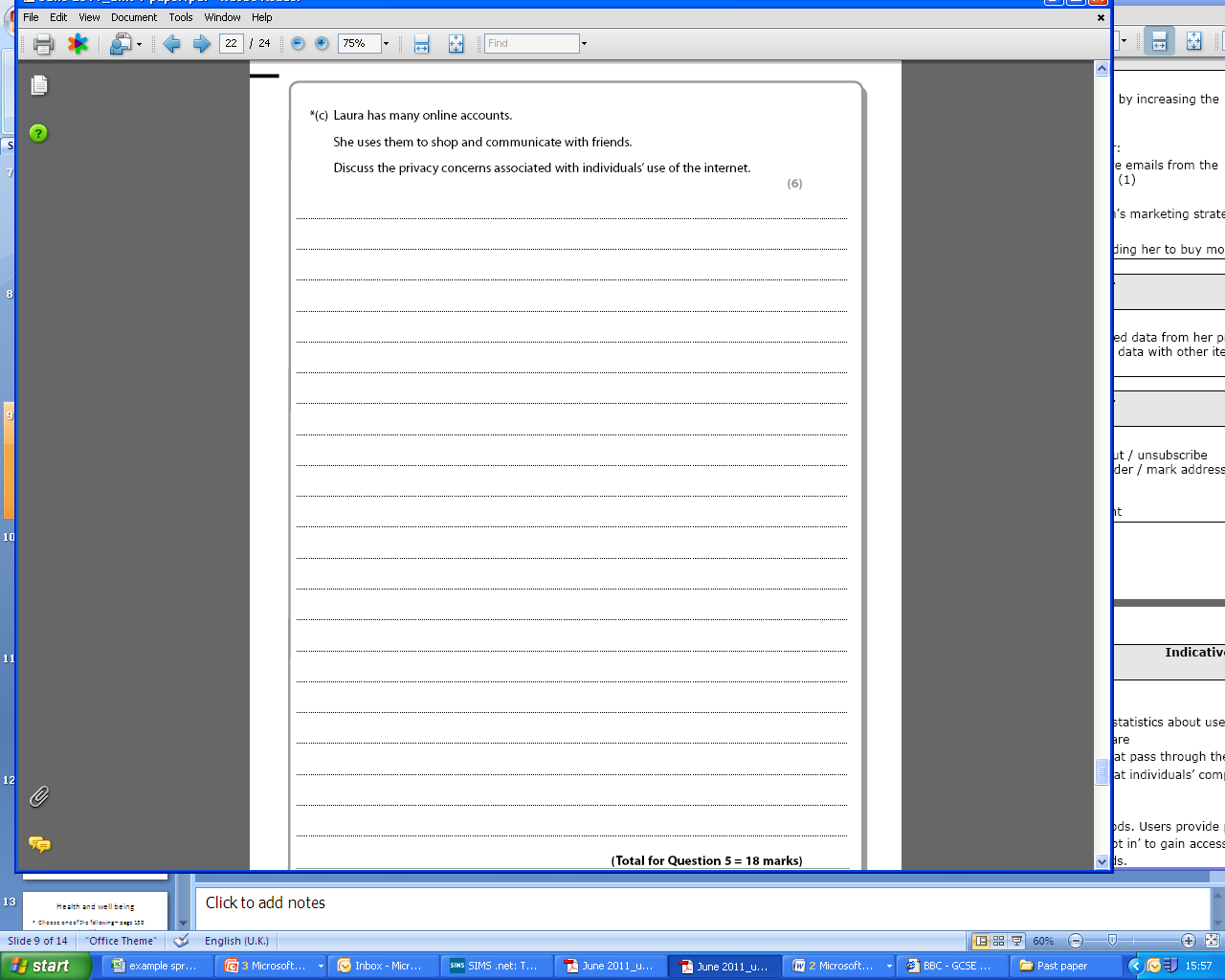 Indicates it is negative
What implications are there to using online accounts?
GPS?
What can your ISP find out about you?
Who might be watching you?
What might someone do with all
Your personal details?
What can be gained from 
Social Network sites?
Your personal data?
What legislation exists?
How easy is it to get rid of stuff 
Once its online?
What happens when info is on the internet?
1 mark for each
[Speaker Notes: Data collection and use:
(Covert)
• Online companies gathering statistics about users’ searches and browsing habits actions for marketing purposes.
• Cookie installation and spyware
• ISPs are able to view data that pass through them.
• Government / Police looking at individuals’ computers without a warrant. (Big Brother concept)
• Identity theft
(Overt)
• Filling out forms / buying goods. Users provide personal data knowingly without realising implications
• Requirements for users to ‘opt in’ to gain access to services
• Complicated ‘opt out’ methods.
• Privacy policies
Social (networking) concerns
• Personal information made available to all in social network.
• GPS tools now provide means to publish individual’s location
• Individuals may appear in media when they are not aware. (eg photos/videos on social media or Google’s “Street view”
service)
• Users need to be mindful what they look at online. Fear of social ‘control’.
• Vulnerable (at risk) groups face an increased threat.
Legal issues:
• Difficult to enforce the Data Protection Act]
• Consumers need particular (format compatible) devices to listen, which limits the market for the band (unless they
provide for a range of formats).
• 24x7x365 access to music.
• Digital divide (access dependent on internet access and digital literacy).
• Understand and use range of formats / incompatibility.
Copyright and piracy
• DRM reduces opportunity for consumers to share files / can limit storage of files to certain (numbers of) devices.
• DRM helps protect musicians’ revenue.
• Consumers must abide by new laws (Digital Economy Act 2010).
• Downloadable content is more easily shared than physical products.
• Musicians may rely more on other revenue (subscriptions / concerts etc).
Variety
• Musicians may create more popular music (that sells in higher volumes) due to reduced sales caused by piracy.
• Only certain labels / artists distribute online.
Revenue/Marketing
• Different style of advertising required for downloads.
• Musicians may/can choose to be independent by self promote / break from publishers.
• Payment systems and/or payment technologies.
General / Personal preference
• Need software and hardware to listen back to music.
• Download does not have same ‘feel’ as material product.
• Sound quality: some people prefer sound of vinyl
[Speaker Notes: Accessibility
• Consumers need particular (format compatible) devices to listen, which limits the market for the band (unless they
provide for a range of formats).
• 24x7x365 access to music.
• Digital divide (access dependent on internet access and digital literacy).
• Understand and use range of formats / incompatibility.
Copyright and piracy
• DRM reduces opportunity for consumers to share files / can limit storage of files to certain (numbers of) devices.
• DRM helps protect musicians’ revenue.
• Consumers must abide by new laws (Digital Economy Act 2010).
• Downloadable content is more easily shared than physical products.
• Musicians may rely more on other revenue (subscriptions / concerts etc).
Variety
• Musicians may create more popular music (that sells in higher volumes) due to reduced sales caused by piracy.
• Only certain labels / artists distribute online.
Revenue/Marketing
• Different style of advertising required for downloads.
• Musicians may/can choose to be independent by self promote / break from publishers.
• Payment systems and/or payment technologies.
General / Personal preference
• Need software and hardware to listen back to music.
• Download does not have same ‘feel’ as material product.
• Sound quality: some people prefer sound of vinyl]
???
Did you score the maximum marks?
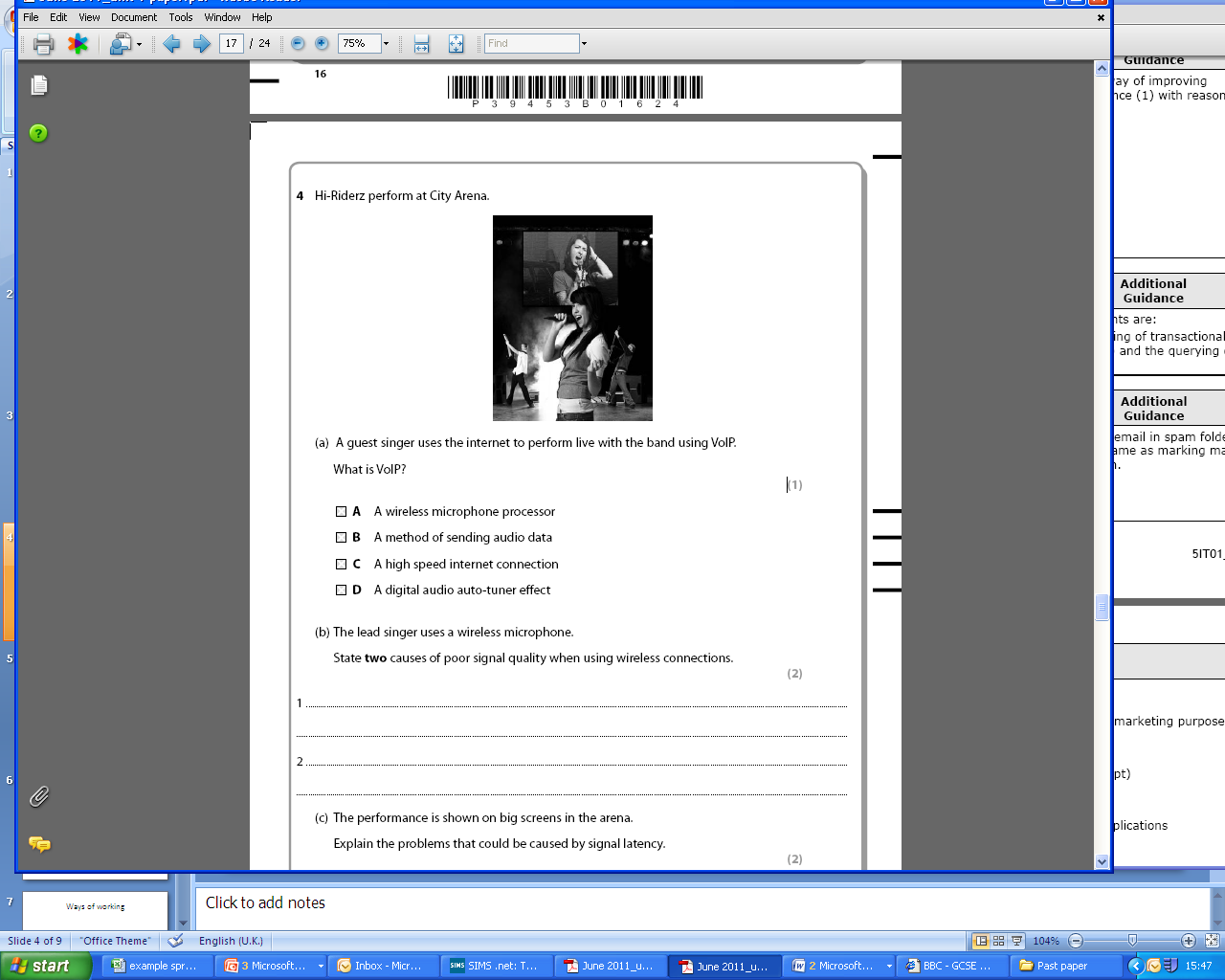 [Speaker Notes: B]
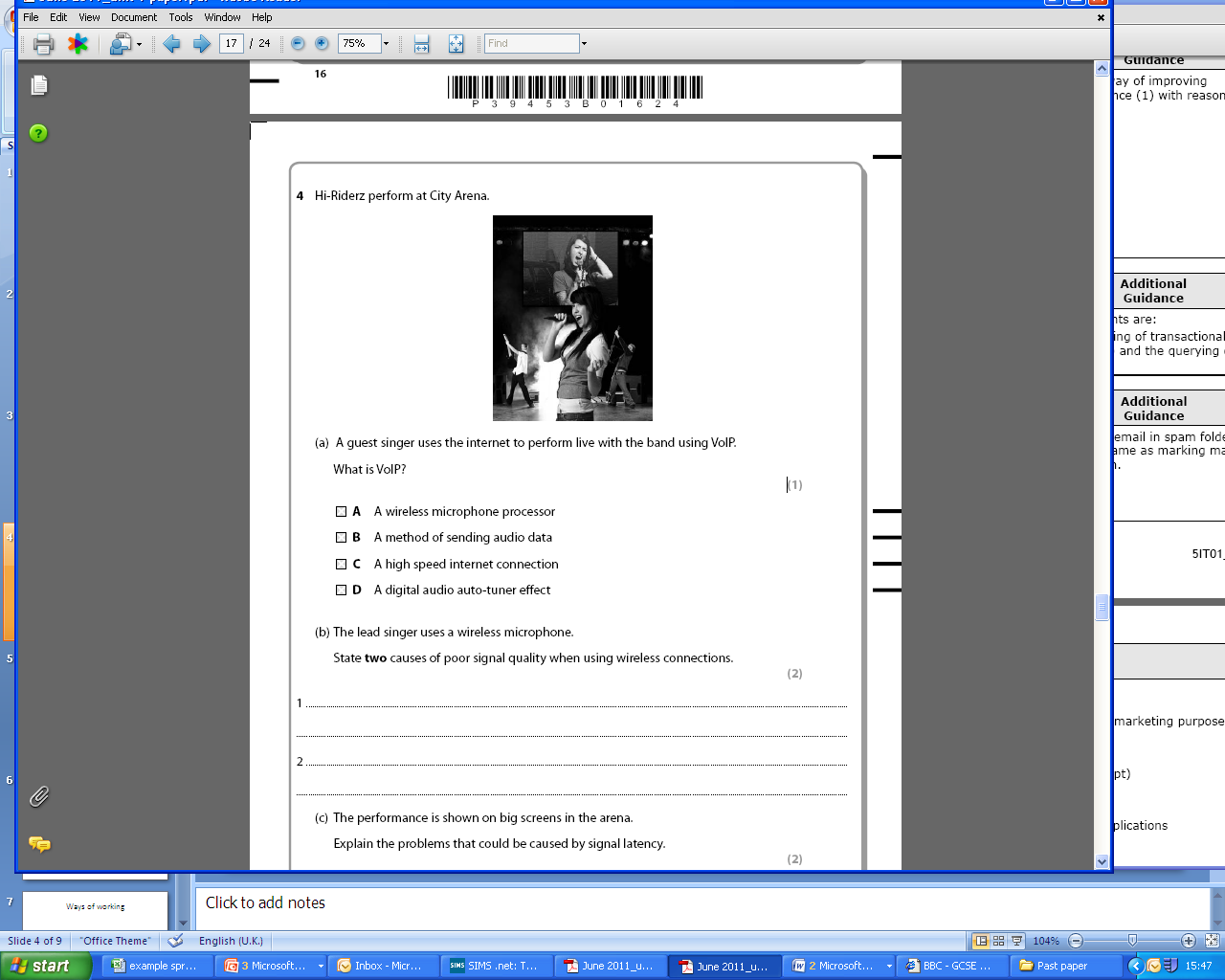 Any two from:
• interference
• physical block
• frequency overload
• distance from receiver
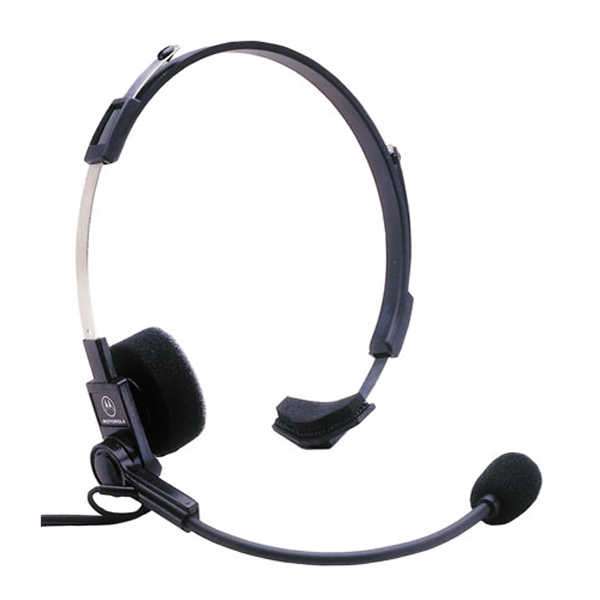 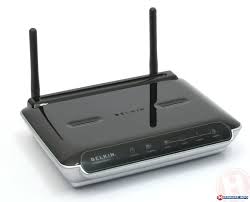 [Speaker Notes: Any two from:
• interference
• physical block
• frequency overload
• distance from receiver]
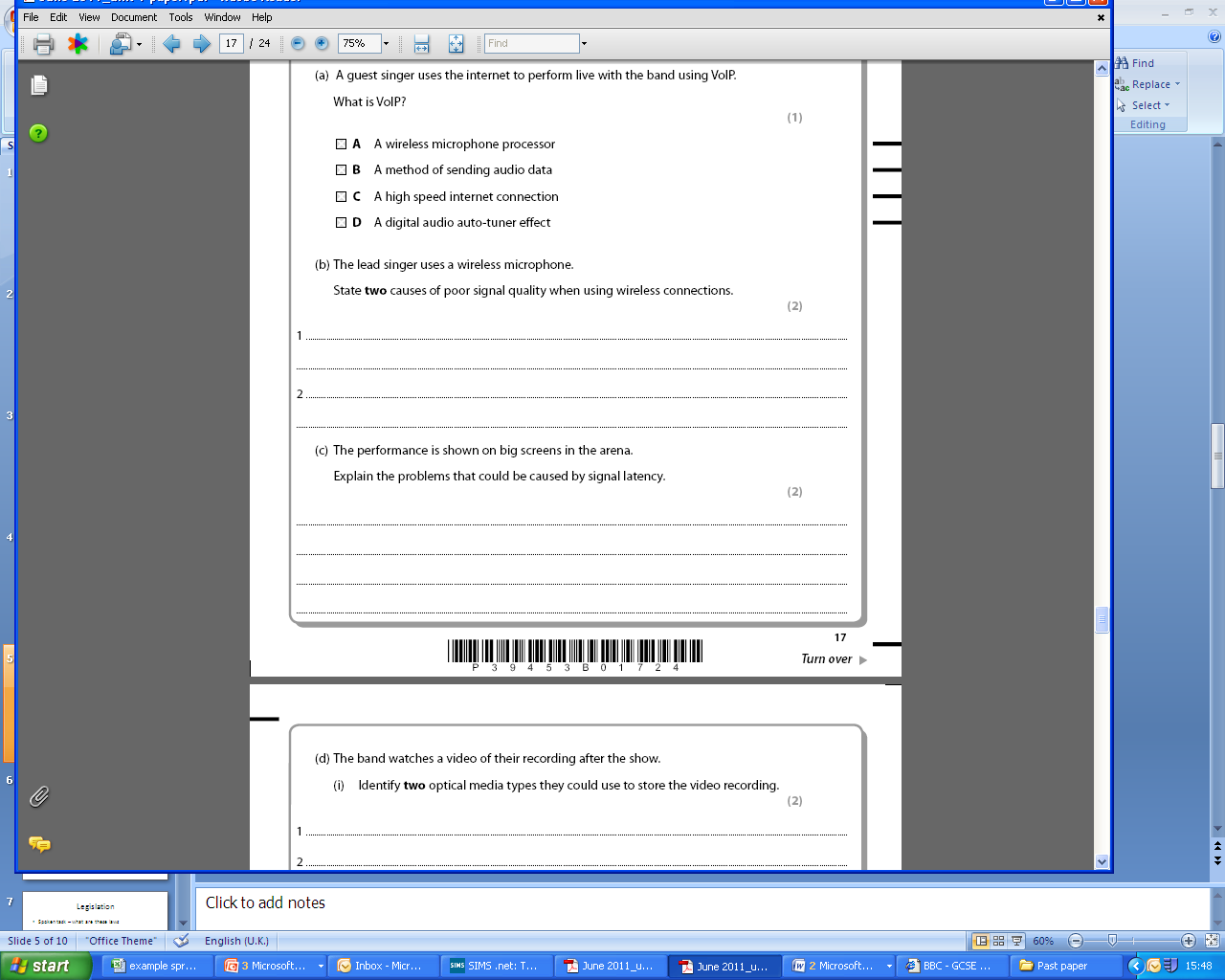 1. What actually happens when there is a delay in the signal?
2. What does that lead to at the concert?
Images may be out of time with the sound/live
performance (1) and this gives a poor audience
experience (1)
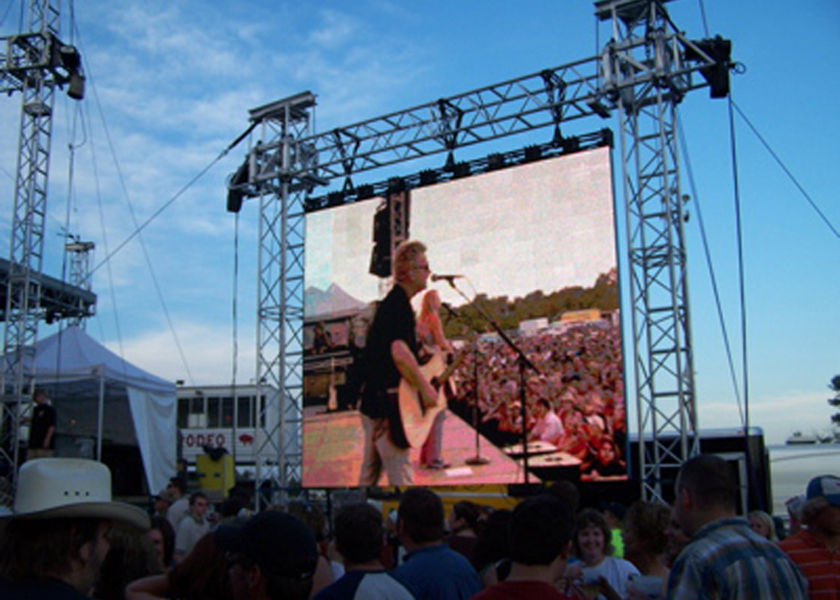 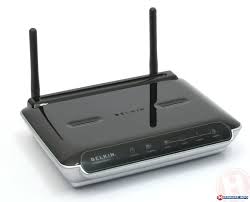 [Speaker Notes: Any two of:
• Blu-ray
• HD-DVD
• DVD
• CD

One student response from (d)(i) (e.g. Blu-ray) has
larger storage capacity (1) so can hold more data to
provide better quality sound (1)

Explanation to include two differences from:
• less data used to store audio information
• makes it quicker to download
• It is a popular format
• increases compatibility

Reduced audio quality / low quality / sound quality]
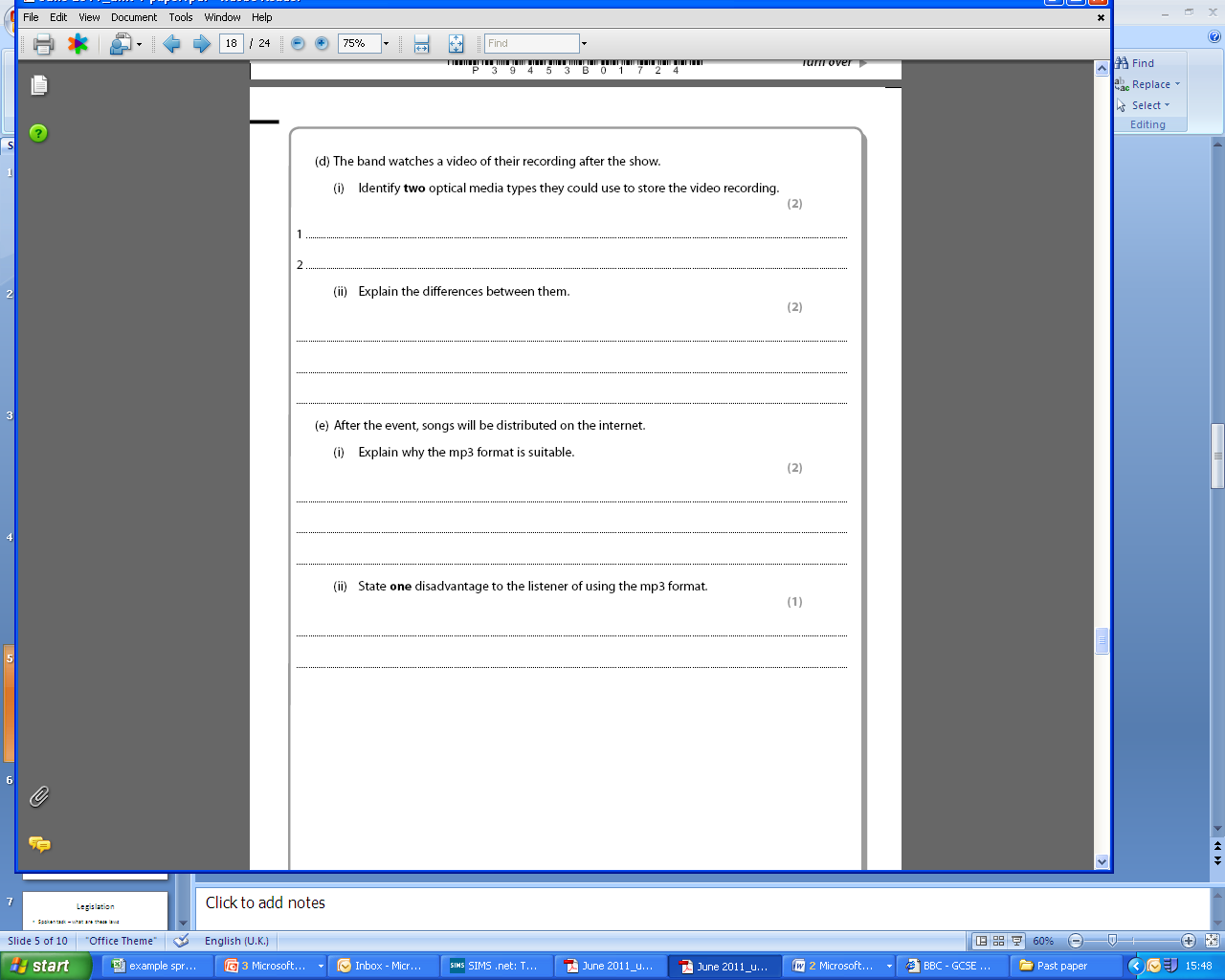 Any two of:
• Blu-ray
• HD-DVD
• DVD
• CD
One student response from (d)(i) (e.g. Blu-ray) has larger storage capacity (1) so can hold more data to provide better quality sound (1)
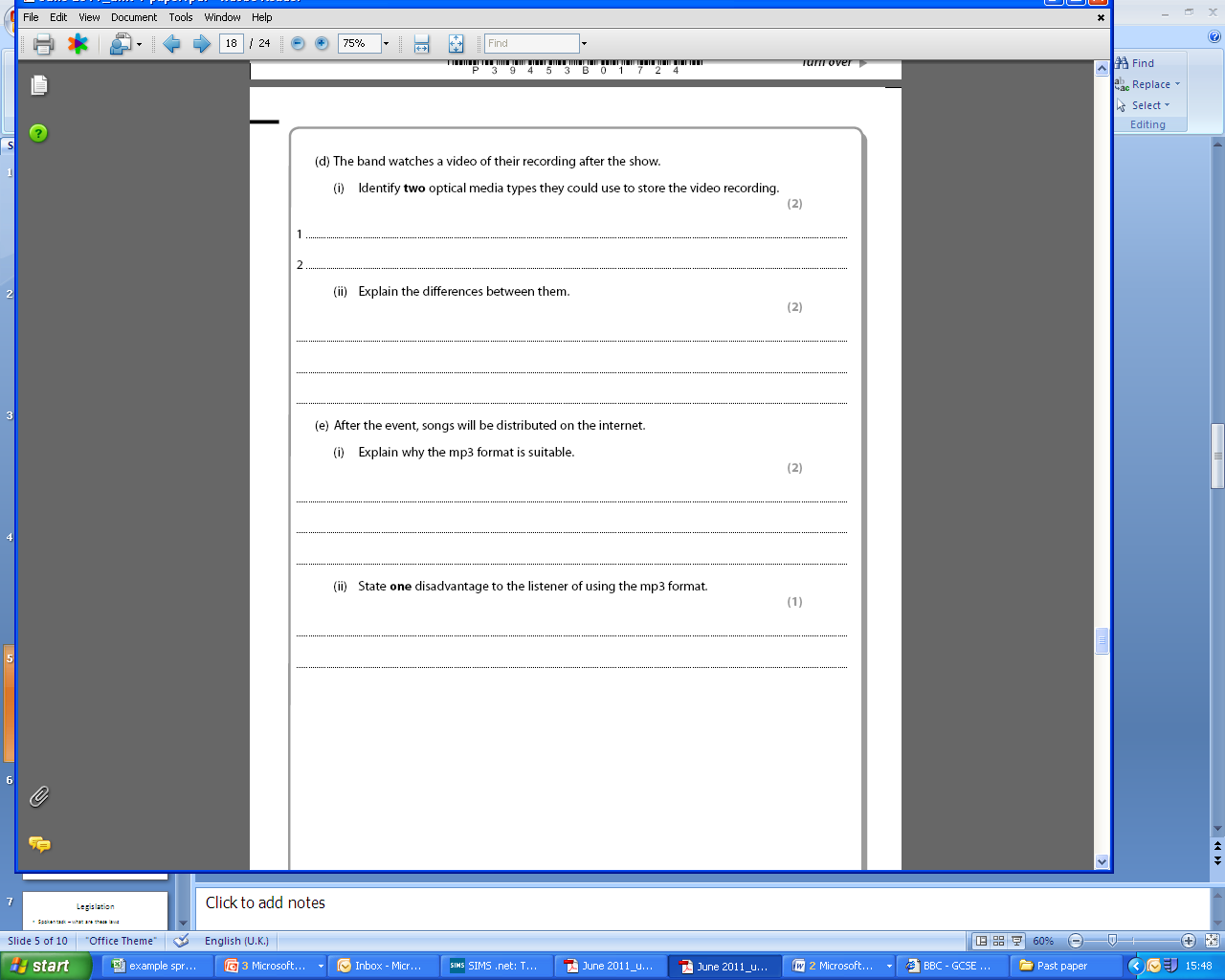 What is the main difference
What does that mean?
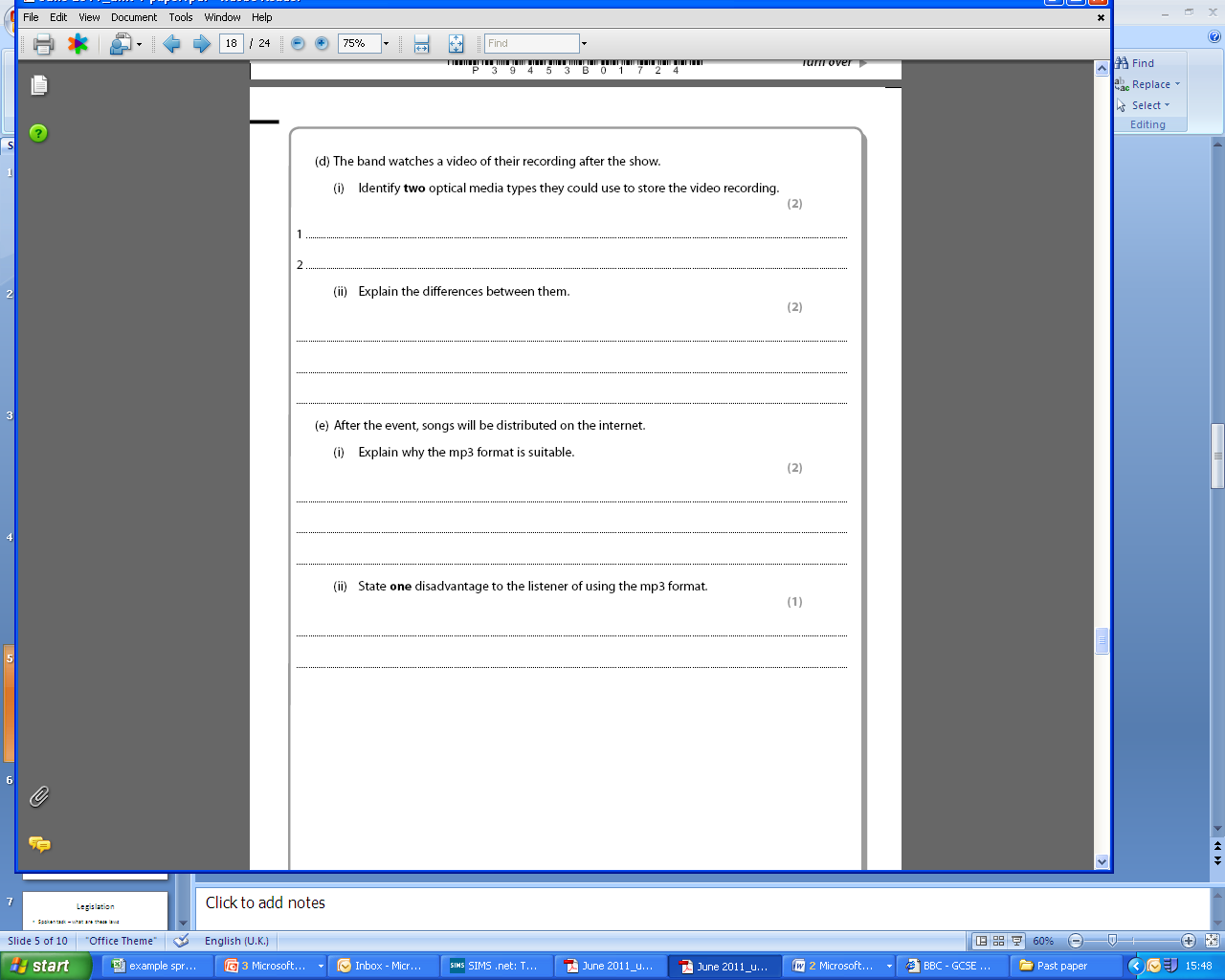 Explanation to include two differences from:
• less data used to store audio information
• makes it quicker to download
• It is a popular format
• increases compatibility
Reduced audio quality / low quality / sound quality
What is the main feature of an Mp3 compared to a CD?
Why is it suitable for the internet?
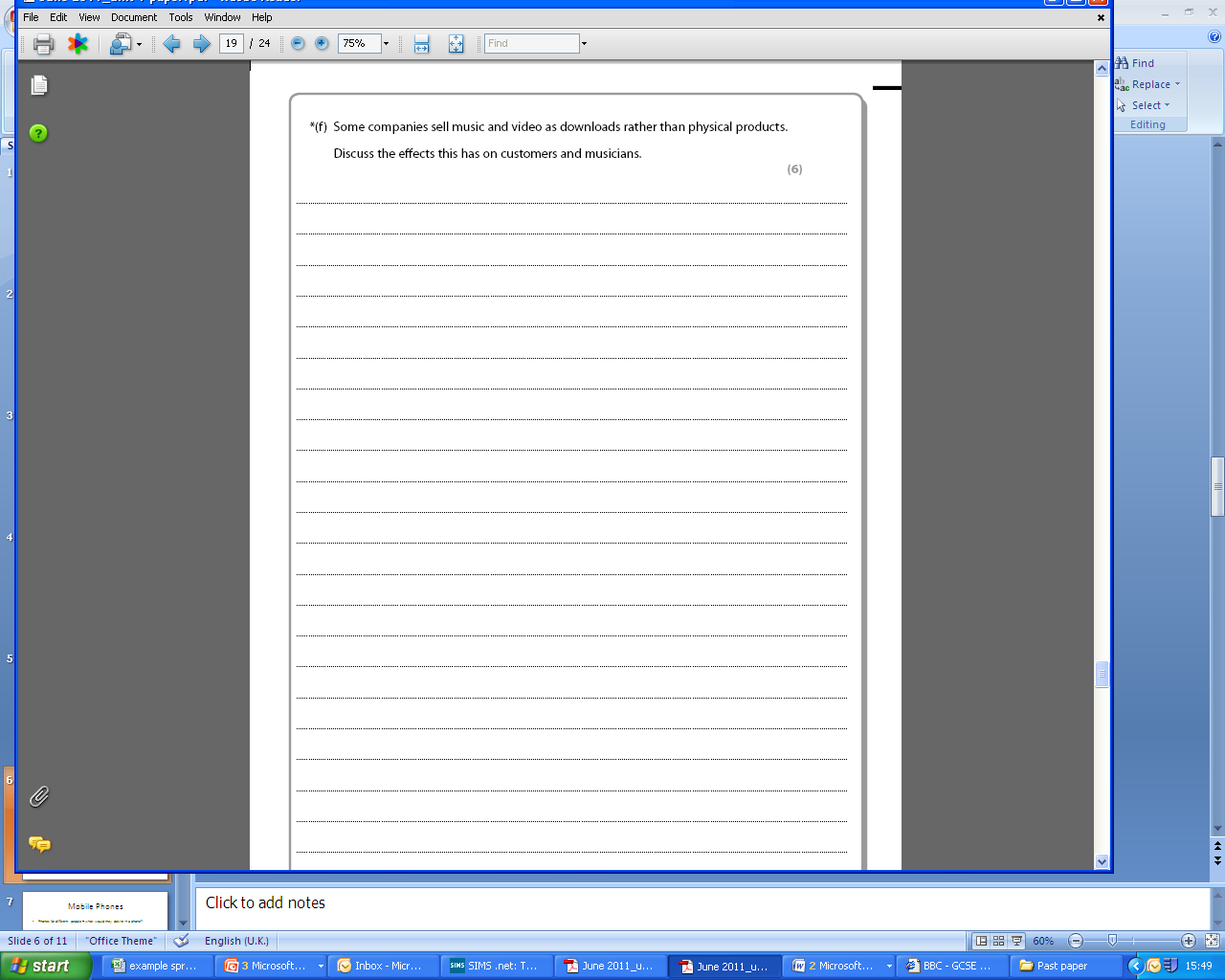 Think of three good 
things about downloads?
Think of three problems
about downloads?
1 mark for each
[Speaker Notes: Accessibility
• Consumers need particular (format compatible) devices to listen, which limits the market for the band (unless they
provide for a range of formats).
• 24x7x365 access to music.
• Digital divide (access dependent on internet access and digital literacy).
• Understand and use range of formats / incompatibility.
Copyright and piracy
• DRM reduces opportunity for consumers to share files / can limit storage of files to certain (numbers of) devices.
• DRM helps protect musicians’ revenue.
• Consumers must abide by new laws (Digital Economy Act 2010).
• Downloadable content is more easily shared than physical products.
• Musicians may rely more on other revenue (subscriptions / concerts etc).
Variety
• Musicians may create more popular music (that sells in higher volumes) due to reduced sales caused by piracy.
• Only certain labels / artists distribute online.
Revenue/Marketing
• Different style of advertising required for downloads.
• Musicians may/can choose to be independent by self promote / break from publishers.
• Payment systems and/or payment technologies.
General / Personal preference
• Need software and hardware to listen back to music.
• Download does not have same ‘feel’ as material product.
• Sound quality: some people prefer sound of vinyl]
• Consumers need particular (format compatible) devices to listen, which limits the market for the band (unless they
provide for a range of formats).
• 24x7x365 access to music.
• Digital divide (access dependent on internet access and digital literacy).
• Understand and use range of formats / incompatibility.
Copyright and piracy
• DRM reduces opportunity for consumers to share files / can limit storage of files to certain (numbers of) devices.
• DRM helps protect musicians’ revenue.
• Consumers must abide by new laws (Digital Economy Act 2010).
• Downloadable content is more easily shared than physical products.
• Musicians may rely more on other revenue (subscriptions / concerts etc).
Variety
• Musicians may create more popular music (that sells in higher volumes) due to reduced sales caused by piracy.
• Only certain labels / artists distribute online.
Revenue/Marketing
• Different style of advertising required for downloads.
• Musicians may/can choose to be independent by self promote / break from publishers.
• Payment systems and/or payment technologies.
General / Personal preference
• Need software and hardware to listen back to music.
• Download does not have same ‘feel’ as material product.
• Sound quality: some people prefer sound of vinyl
[Speaker Notes: Accessibility
• Consumers need particular (format compatible) devices to listen, which limits the market for the band (unless they
provide for a range of formats).
• 24x7x365 access to music.
• Digital divide (access dependent on internet access and digital literacy).
• Understand and use range of formats / incompatibility.
Copyright and piracy
• DRM reduces opportunity for consumers to share files / can limit storage of files to certain (numbers of) devices.
• DRM helps protect musicians’ revenue.
• Consumers must abide by new laws (Digital Economy Act 2010).
• Downloadable content is more easily shared than physical products.
• Musicians may rely more on other revenue (subscriptions / concerts etc).
Variety
• Musicians may create more popular music (that sells in higher volumes) due to reduced sales caused by piracy.
• Only certain labels / artists distribute online.
Revenue/Marketing
• Different style of advertising required for downloads.
• Musicians may/can choose to be independent by self promote / break from publishers.
• Payment systems and/or payment technologies.
General / Personal preference
• Need software and hardware to listen back to music.
• Download does not have same ‘feel’ as material product.
• Sound quality: some people prefer sound of vinyl]
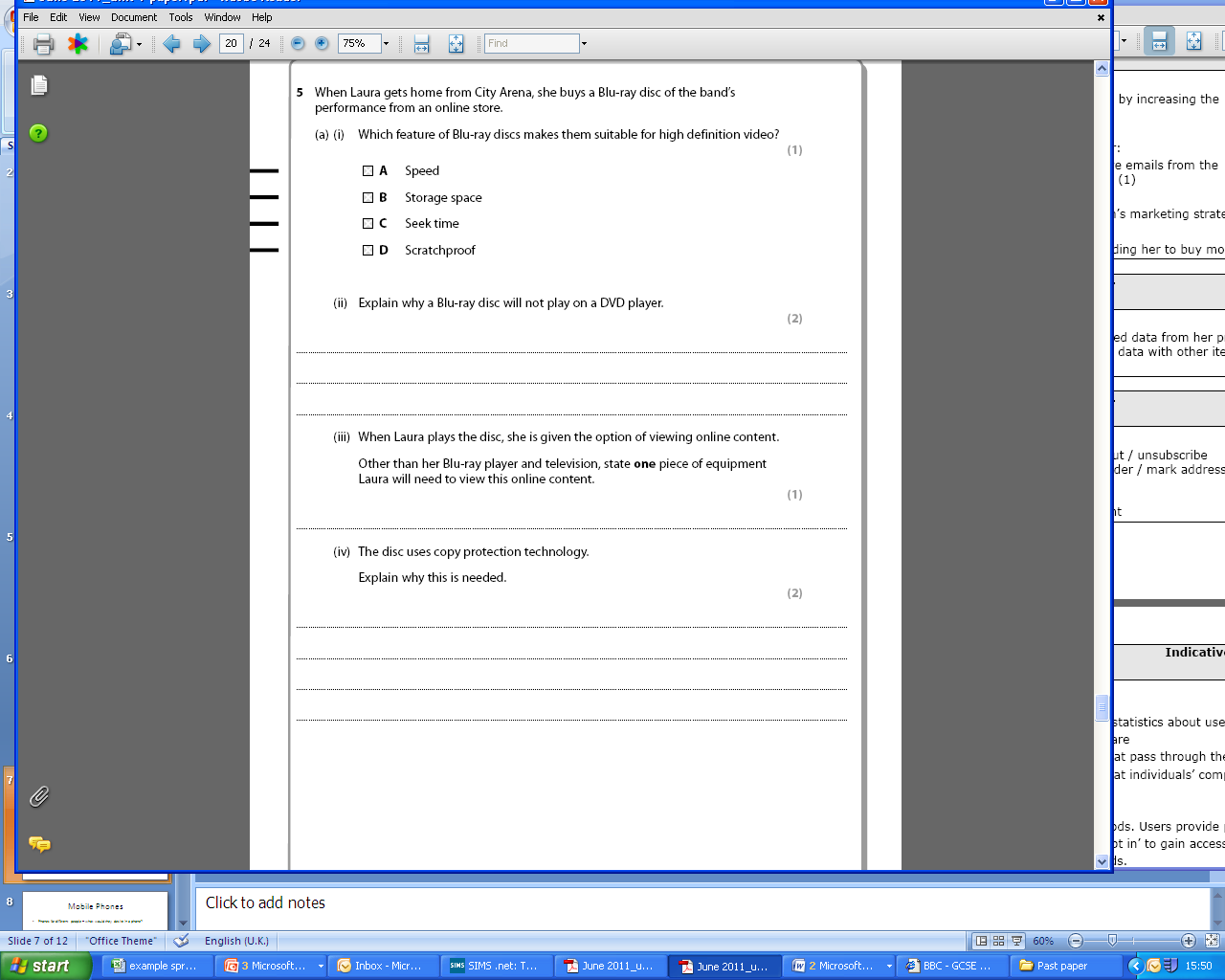 Any two explanation points from:
• Discs use different formats
• Not compatible
• Unable to be read
• Blu-ray uses a different laser
What is the main difference between DVD and Blu Ray?
Why is it not suitable for a DVD player?
[Speaker Notes: B

=]
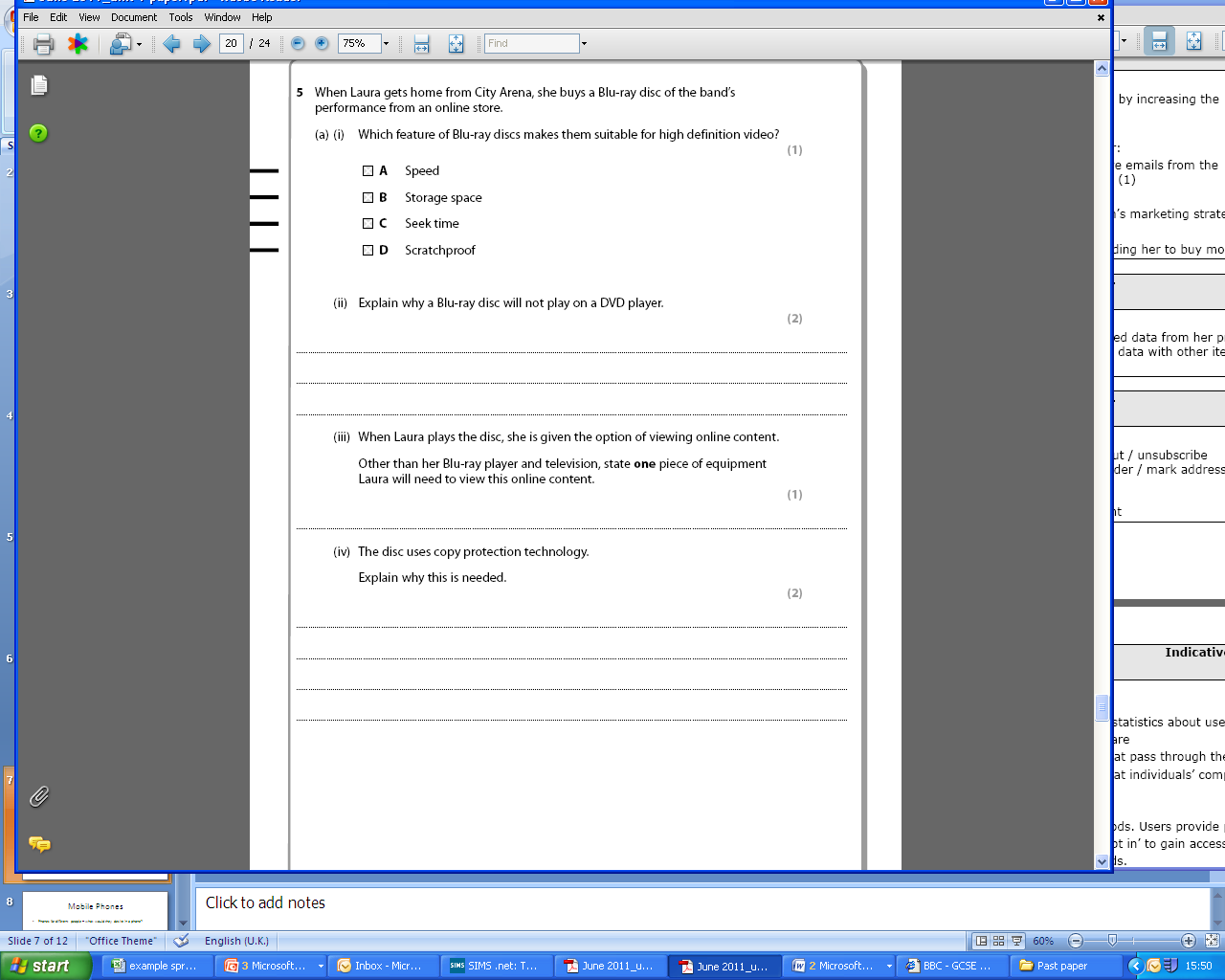 Modem / Ethernet cable / (Wireless) dongle /
(Wireless) Router / Wireless adapter
Explanation:
To stop the media from being shared / copied
and sold illegally / prevent it being ripped. (1)
This helps protect the rights/revenue of the
copyright owner. (1)
1. What is the main reason to protect the disc?
2. What does that mean to the artist?
[Speaker Notes: Modem / Ethernet cable / (Wireless) dongle /
(Wireless) Router / Wireless adapter

Explanation:
To stop the media from being shared / copied
and sold illegally / prevent it being ripped. (1)
This helps protect the rights/revenue of the
copyright owner. (1)]
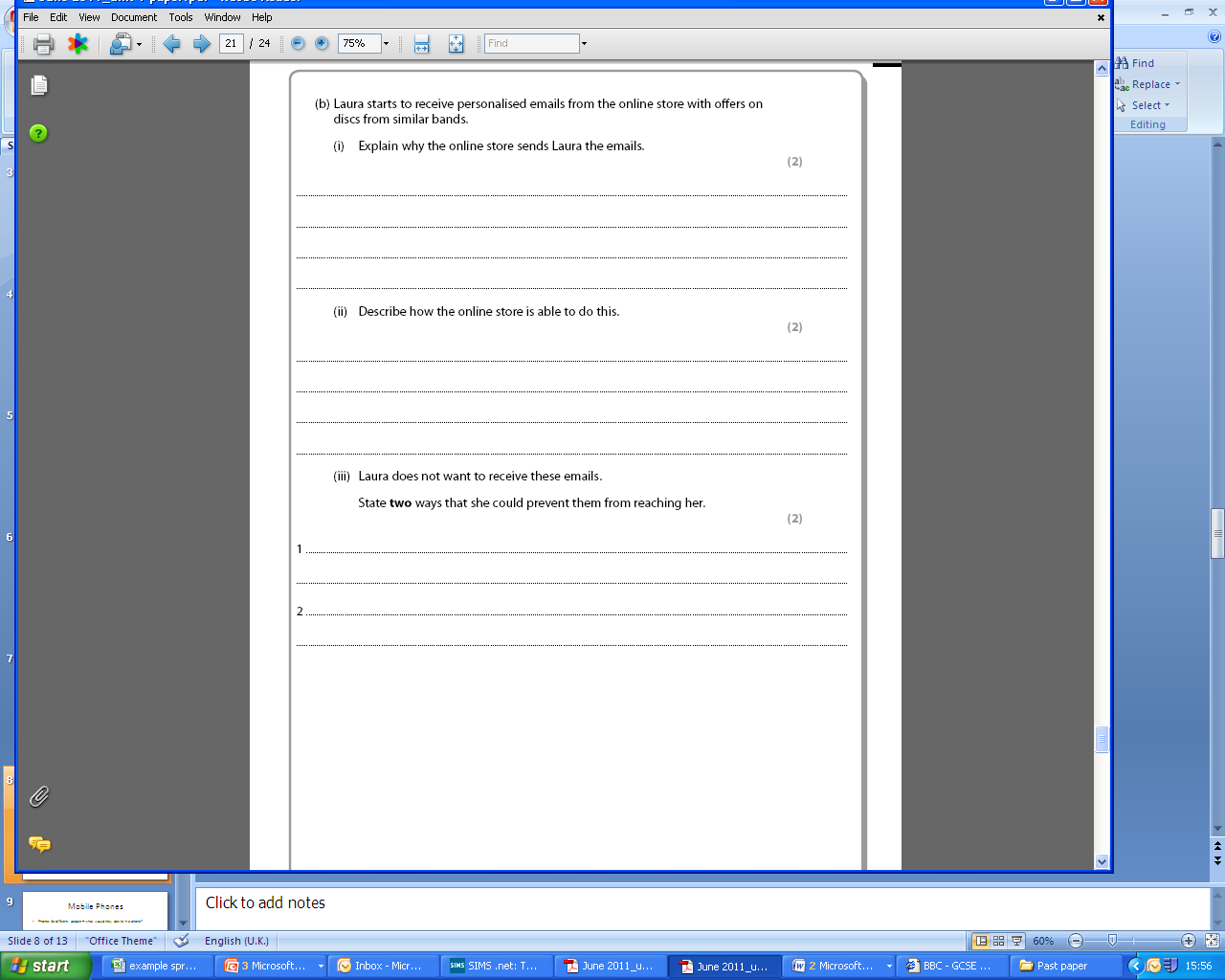 To improve Laura’s experience (1) by increasing the
relevance of the adverts (1)
1 mark (max) may be awarded for:
• Laura has opted in to receive emails from the
company (or not opted out) (1)
or,
• reference to an organisation’s marketing strategy (1)
or,
• answers relating to: persuading her to buy more (1)
1. What is likely to be the content of these emails?
2. How can they be more personal?
[Speaker Notes: To improve Laura’s experience (1) by increasing the
relevance of the adverts (1)
1 mark (max) may be awarded for:
• Laura has opted in to receive emails from the
company (or not opted out) (1)
or,
• reference to an organisation’s marketing strategy (1)
or,
• answers relating to: persuading her to buy more (1)]
Description:
The online shop have stored/tracked data from her previous
transactions (1) and matched that data with other items for
sale (1).
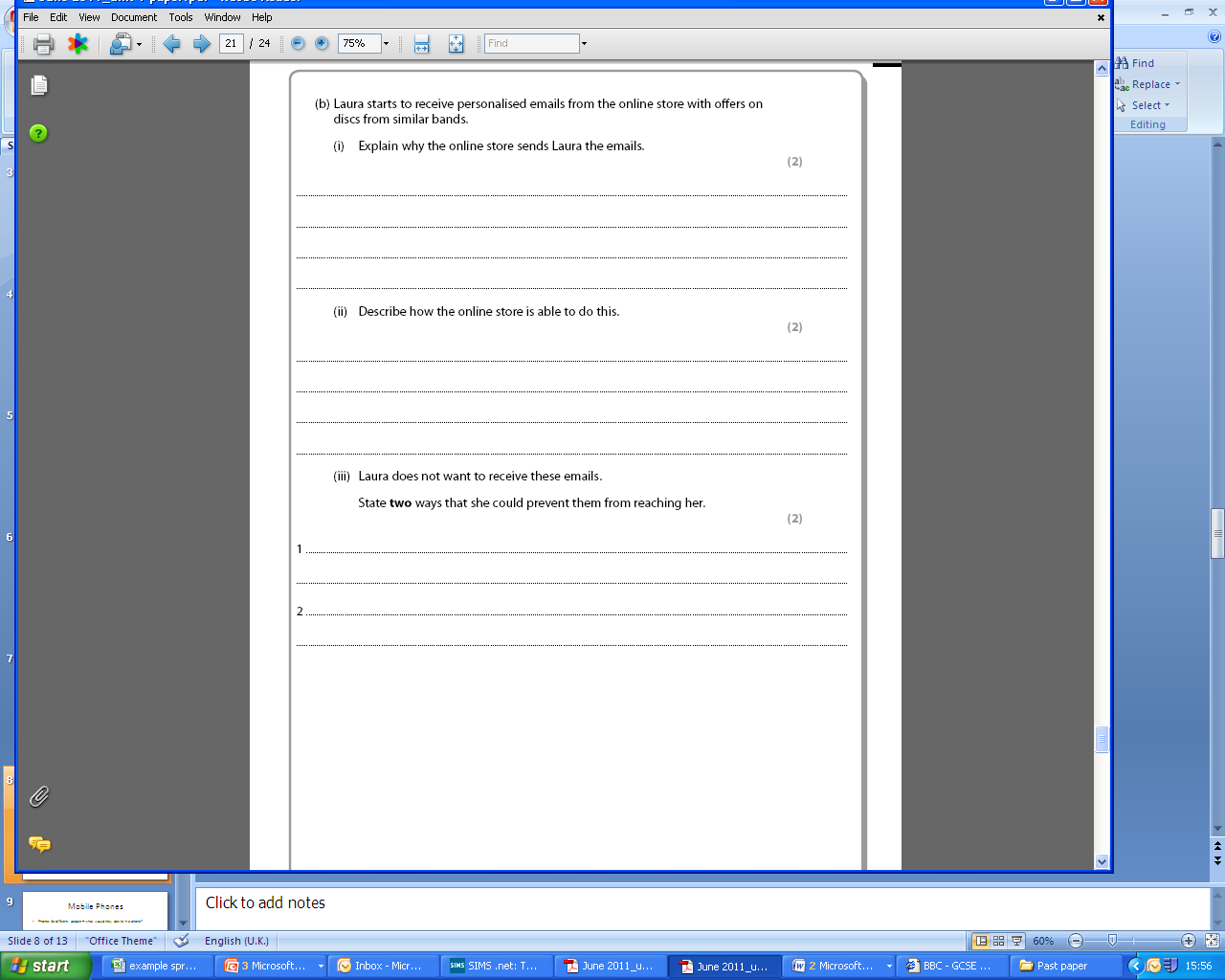 1. What kind of data is collected?
2. What can they now start doing with this info?
Any two from:
• Contact the sender to opt out / unsubscribe
• Filter her emails / block sender / mark address as
spam
• Change her email address
• Deactivate her email account
[Speaker Notes: Description:
The online shop have stored/tracked data from her previous
transactions (1) and matched that data with other items for
sale (1).

Any two from:
• Contact the sender to opt out / unsubscribe
• Filter her emails / block sender / mark address as
spam
• Change her email address
• Deactivate her email account]
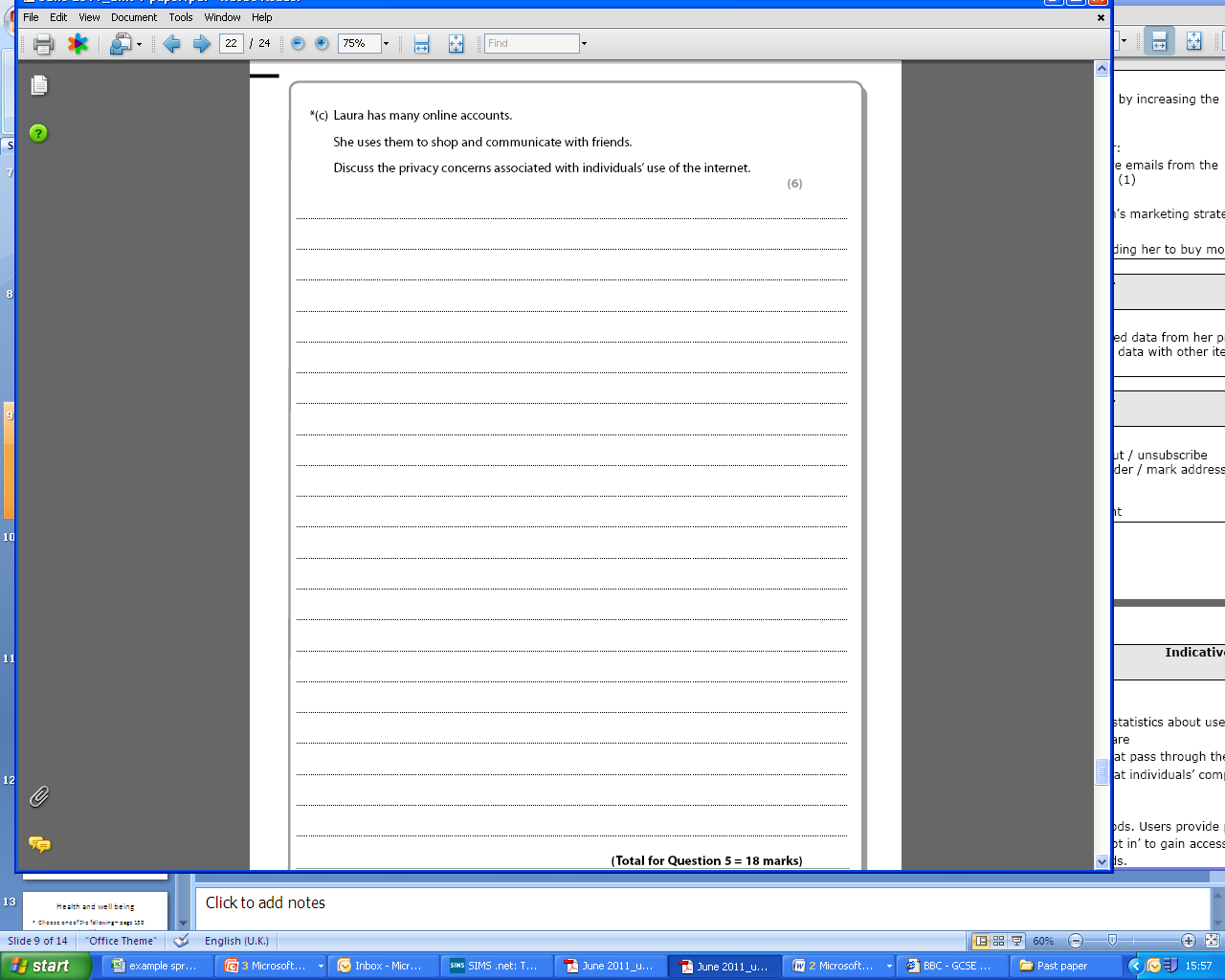 Indicates it is negative
What implications are there to using online accounts?
GPS?
What can your ISP find out about you?
Who might be watching you?
What might someone do with all
Your personal details?
What can be gained from 
Social Network sites?
Your personal data?
What legislation exists?
How easy is it to get rid of stuff 
Once its online?
What happens when info is on the internet?
1 mark for each
[Speaker Notes: Data collection and use:
(Covert)
• Online companies gathering statistics about users’ searches and browsing habits actions for marketing purposes.
• Cookie installation and spyware
• ISPs are able to view data that pass through them.
• Government / Police looking at individuals’ computers without a warrant. (Big Brother concept)
• Identity theft
(Overt)
• Filling out forms / buying goods. Users provide personal data knowingly without realising implications
• Requirements for users to ‘opt in’ to gain access to services
• Complicated ‘opt out’ methods.
• Privacy policies
Social (networking) concerns
• Personal information made available to all in social network.
• GPS tools now provide means to publish individual’s location
• Individuals may appear in media when they are not aware. (eg photos/videos on social media or Google’s “Street view”
service)
• Users need to be mindful what they look at online. Fear of social ‘control’.
• Vulnerable (at risk) groups face an increased threat.
Legal issues:
• Difficult to enforce the Data Protection Act]
Data collection and use:
(Covert)
• Online companies gathering statistics about users’ searches and browsing habits actions for marketing purposes.
• Cookie installation and spyware
• ISPs are able to view data that pass through them.
• Government / Police looking at individuals’ computers without a warrant. (Big Brother concept)
• Identity theft
(Overt)
• Filling out forms / buying goods. Users provide personal data knowingly without realising implications
• Requirements for users to ‘opt in’ to gain access to services
• Complicated ‘opt out’ methods.
• Privacy policies
Social (networking) concerns
• Personal information made available to all in social network.
• GPS tools now provide means to publish individual’s location
• Individuals may appear in media when they are not aware. (eg photos/videos on social media or Google’s “Street view”
service)
• Users need to be mindful what they look at online. Fear of social ‘control’.
• Vulnerable (at risk) groups face an increased threat.
Legal issues:
• Difficult to enforce the Data Protection Act
[Speaker Notes: Data collection and use:
(Covert)
• Online companies gathering statistics about users’ searches and browsing habits actions for marketing purposes.
• Cookie installation and spyware
• ISPs are able to view data that pass through them.
• Government / Police looking at individuals’ computers without a warrant. (Big Brother concept)
• Identity theft
(Overt)
• Filling out forms / buying goods. Users provide personal data knowingly without realising implications
• Requirements for users to ‘opt in’ to gain access to services
• Complicated ‘opt out’ methods.
• Privacy policies
Social (networking) concerns
• Personal information made available to all in social network.
• GPS tools now provide means to publish individual’s location
• Individuals may appear in media when they are not aware. (eg photos/videos on social media or Google’s “Street view”
service)
• Users need to be mindful what they look at online. Fear of social ‘control’.
• Vulnerable (at risk) groups face an increased threat.
Legal issues:
• Difficult to enforce the Data Protection Act]
How many marks: